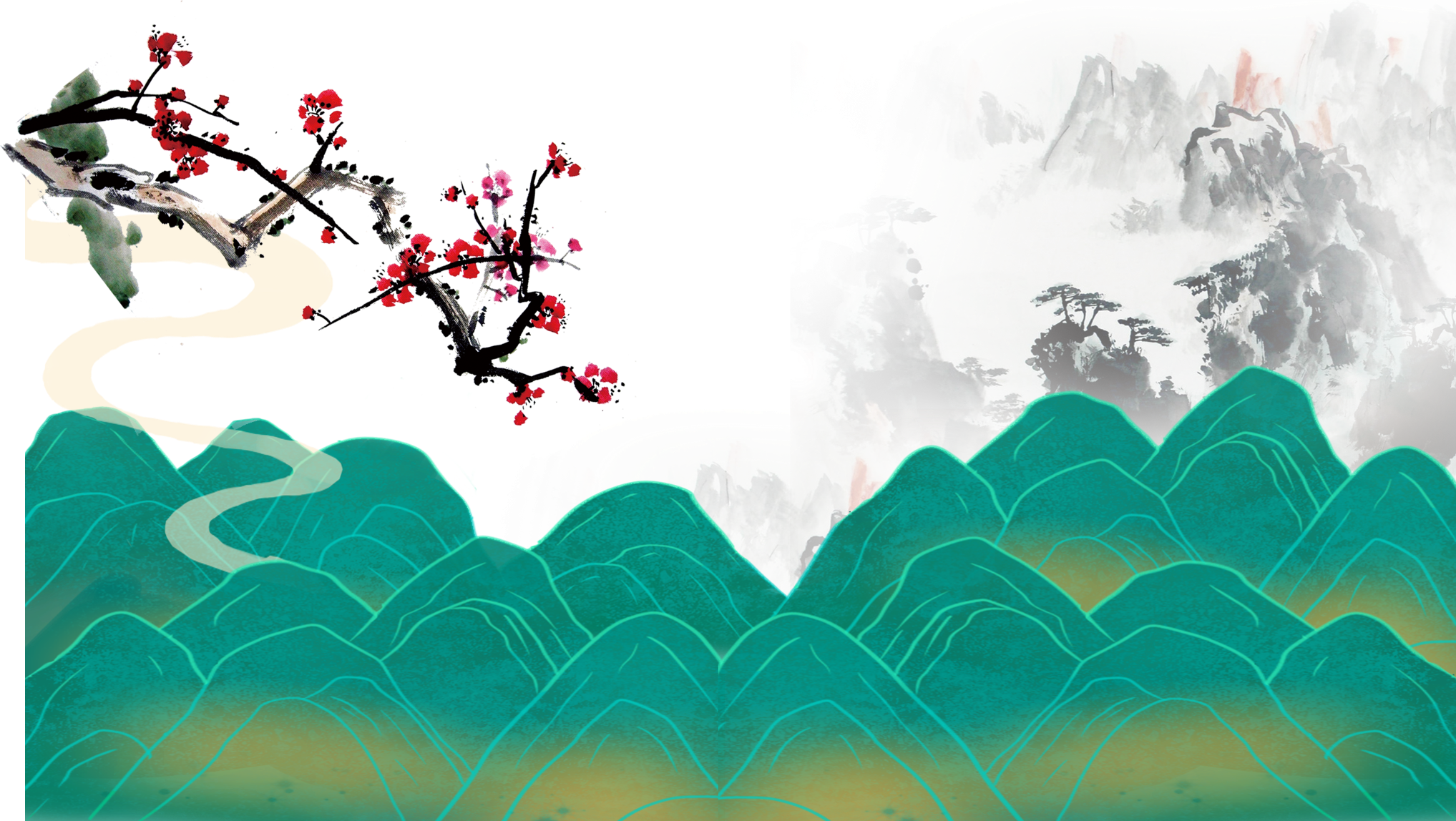 KHỞI ĐỘNG
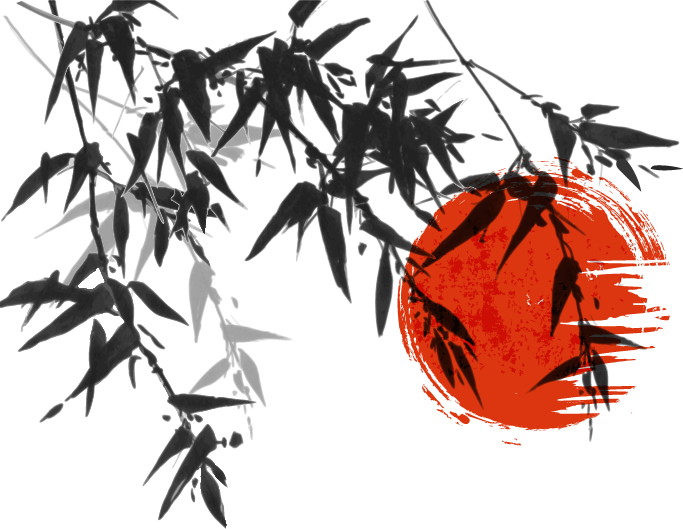 Câu 1: Nội dung học tập và 
thi cử dưới thời Hậu Lê là gì?
A. Nho giáo
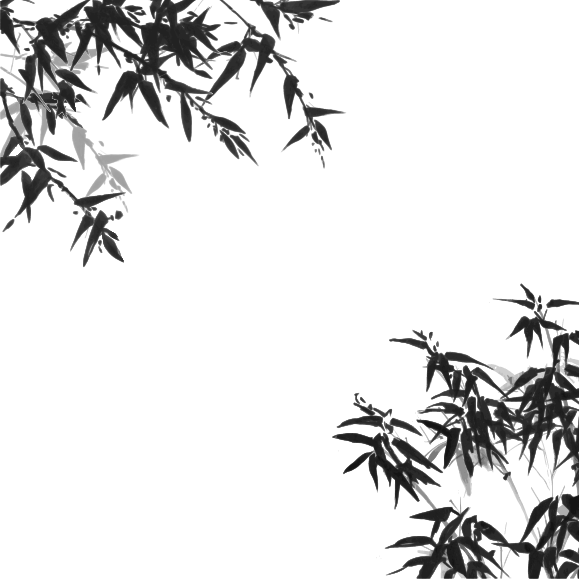 B. Phật giáo
C. Thiên chúa giáo
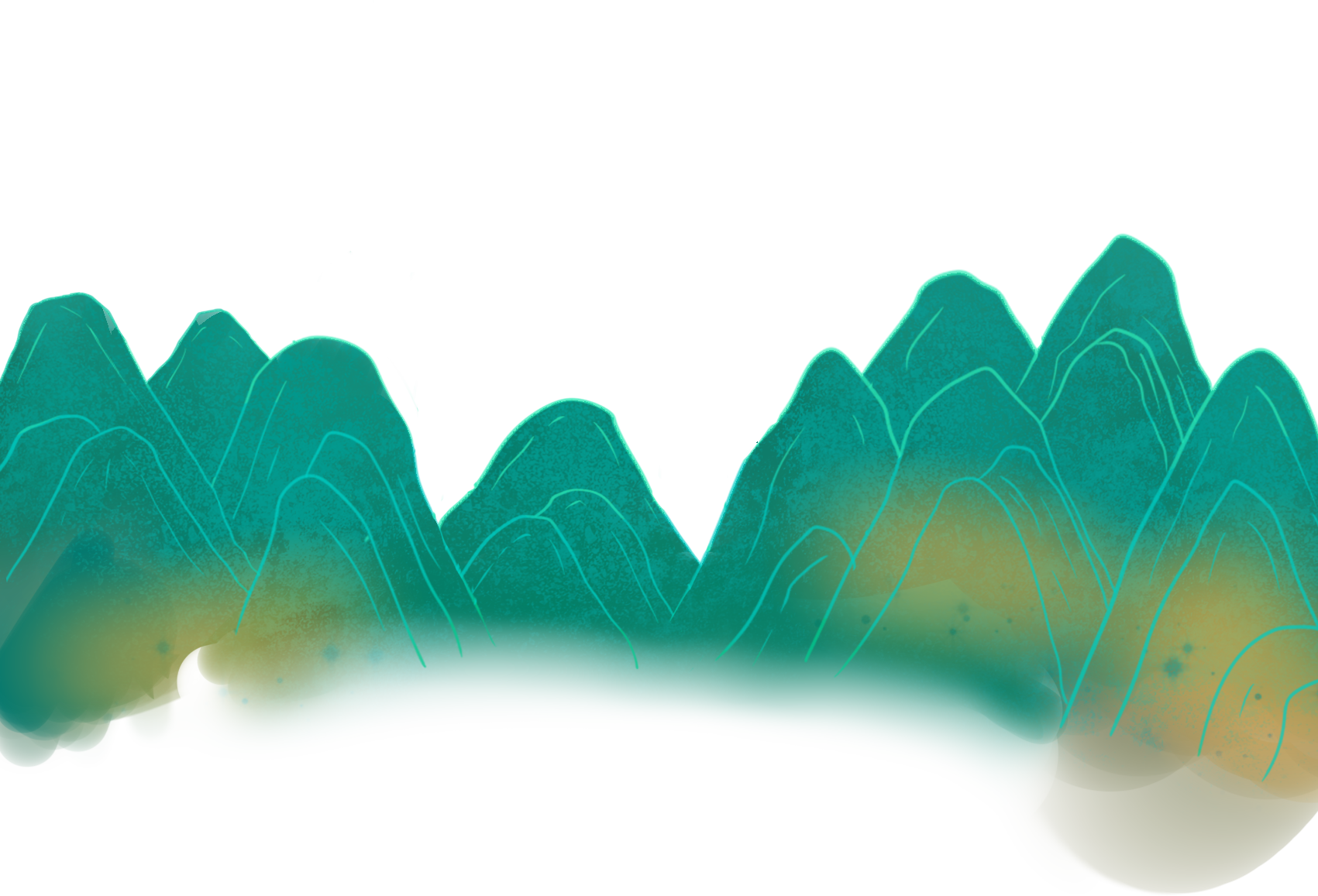 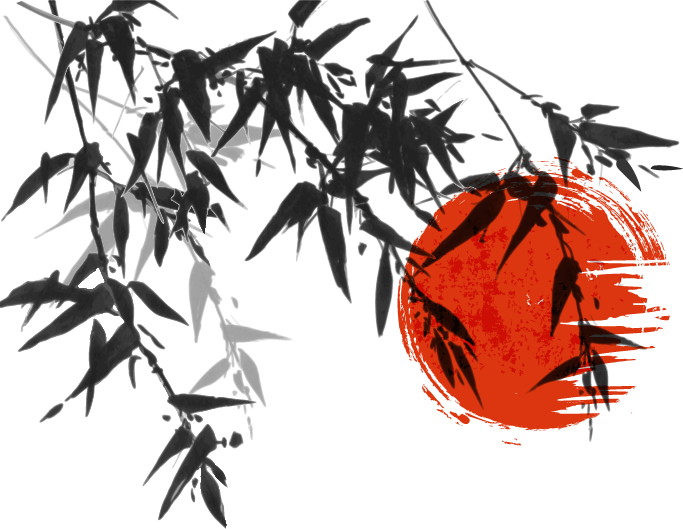 Câu 2: Nhà Hậu Lê làm gì để khuyến khích việc học tập ?
A. Tổ chức lễ xướng danh, lễ vinh quy.
B. Khắc tên tuổi những người đỗ cao vào bia đá dựng ở Văn Miếu để tôn vinh những người có tài.
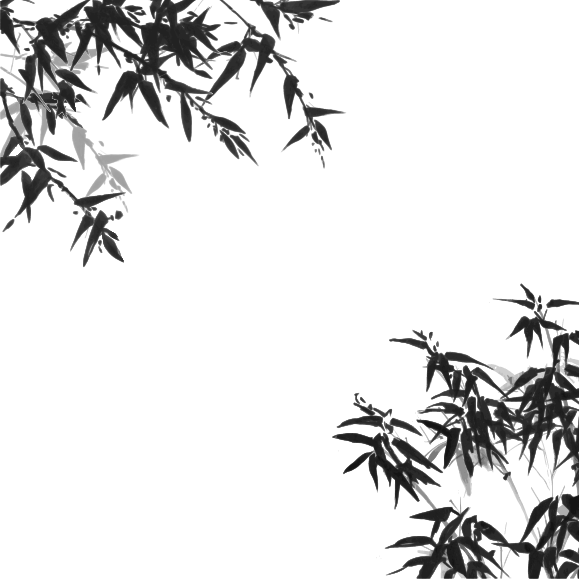 C. Cả hai ý trên đều đúng
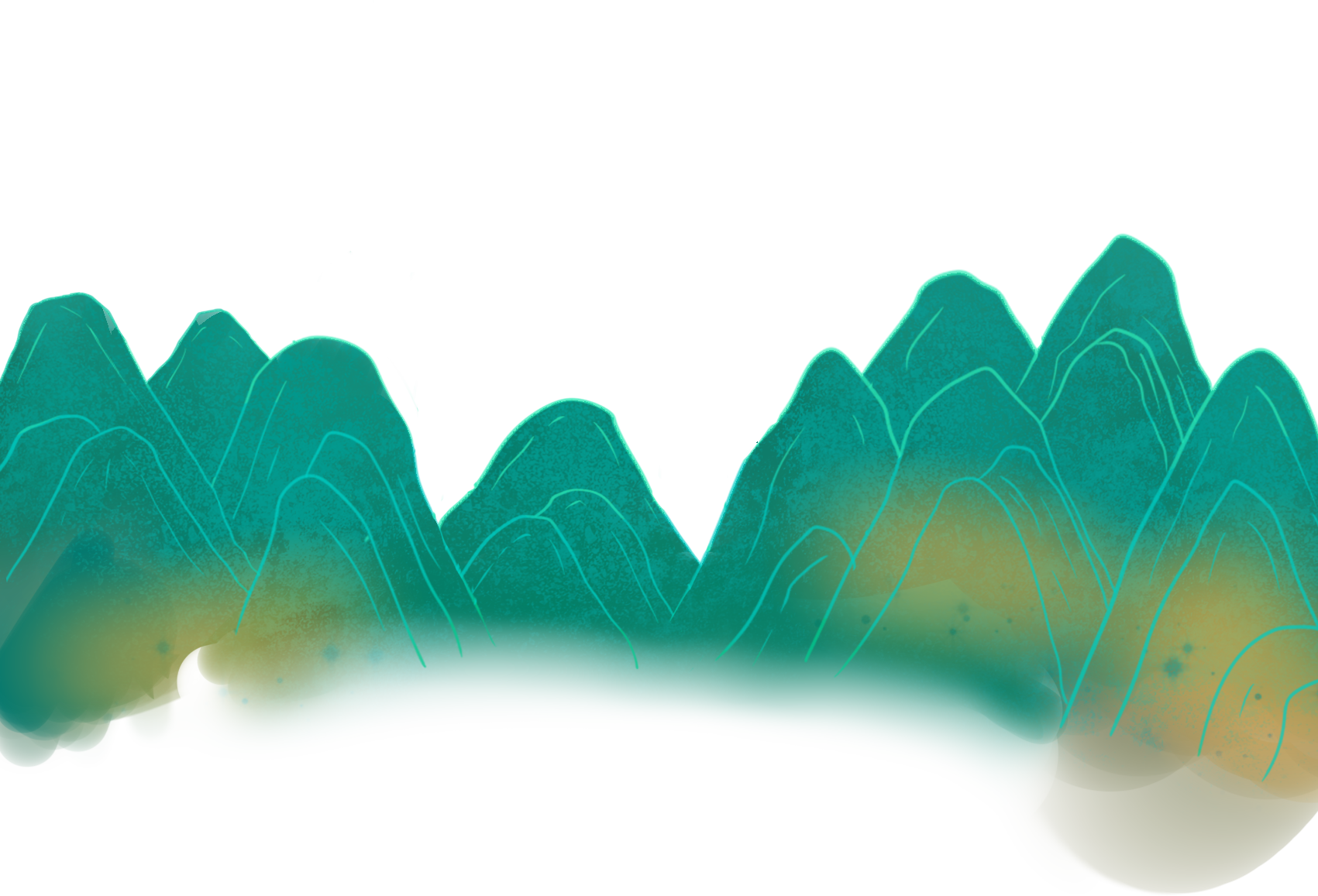 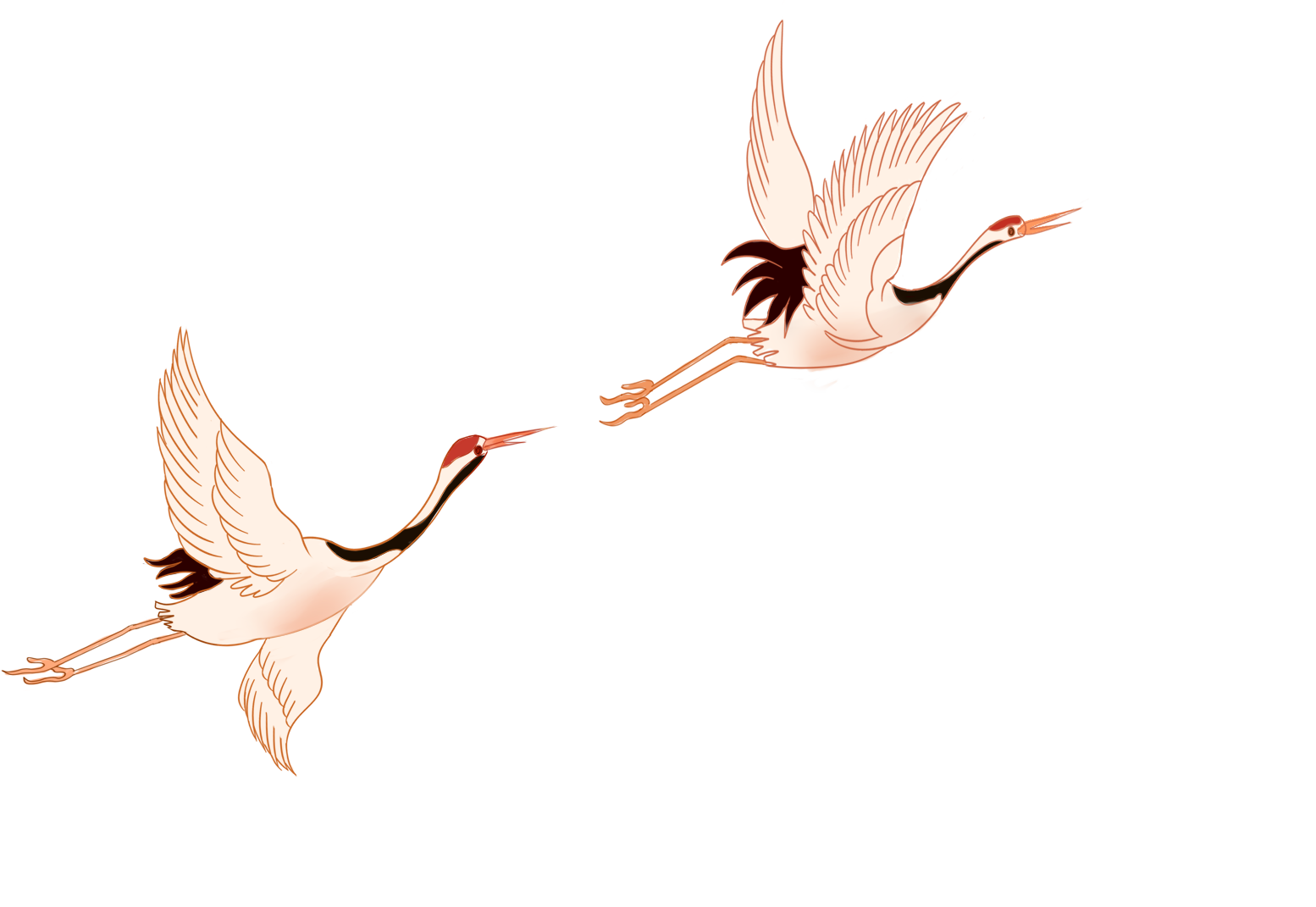 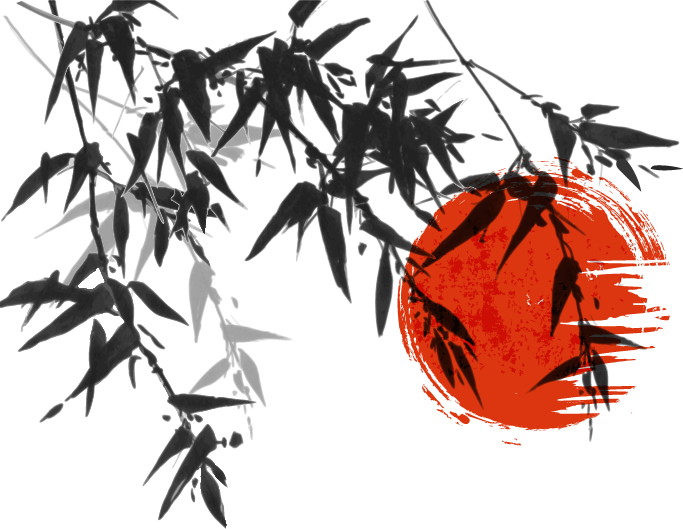 Câu 3: Nối ý cho phù hợp
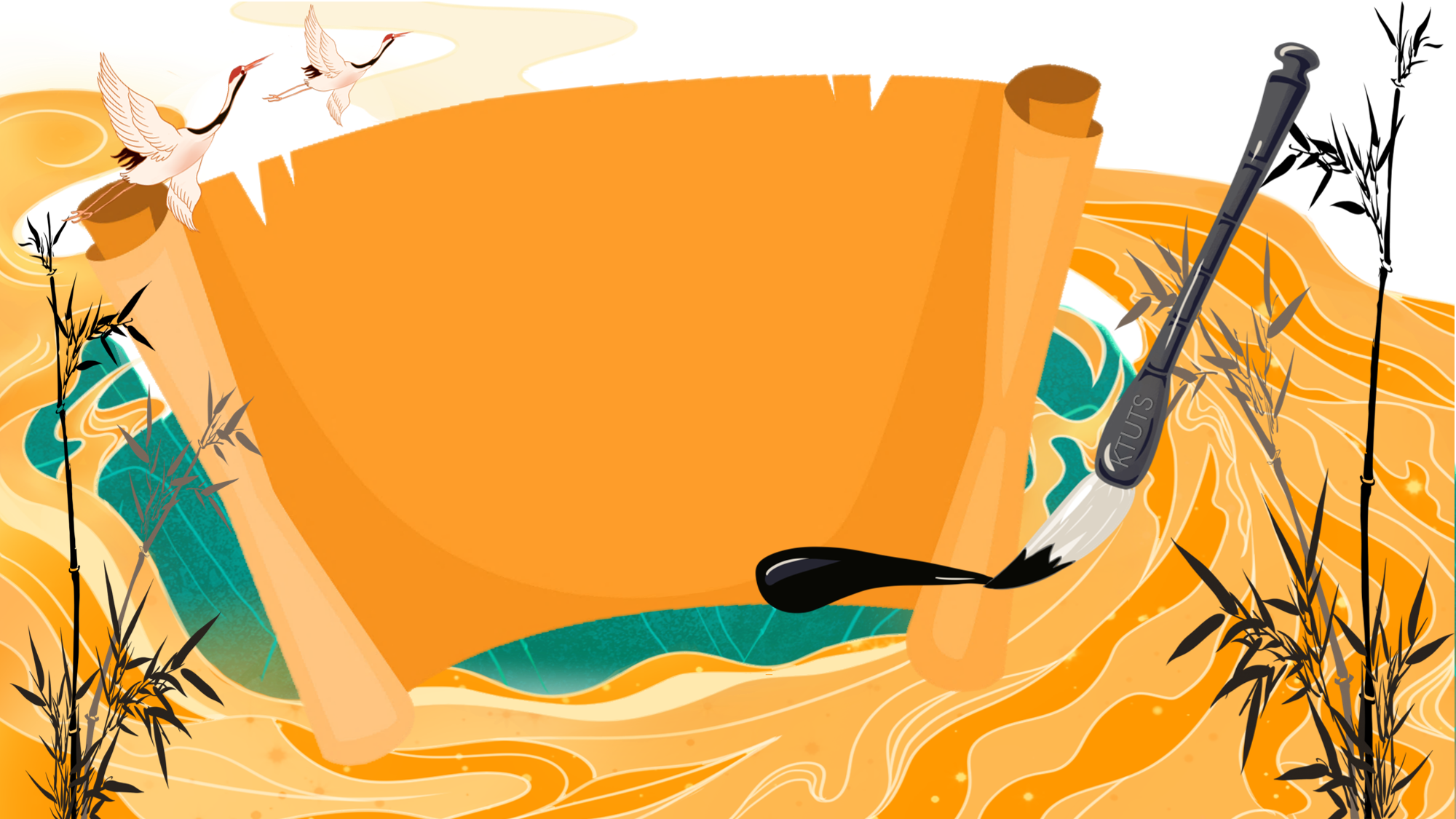 VĂN HỌC 
VÀ KHOA HỌC 
THỜI HẬU LÊ
VĂN HỌC 
VÀ KHOA HỌC 
THỜI HẬU LÊ
LỊCH SỬ
YÊU CẦU CẦN ĐẠT
- Học sinh nắm được đến thời Hậu Lê văn học và khoa học phát triển rực rỡ, hơn hẳn các triều đại trước.
- Kể tên 1 số tác phẩm và tác giả thời Hậu Lê.
- Trình bày chi tiết được sự phát triển của văn hóa và khoa học, các tác phẩm tiêu biểu của các nhà văn, nhà khoa học thời Hậu Lê.
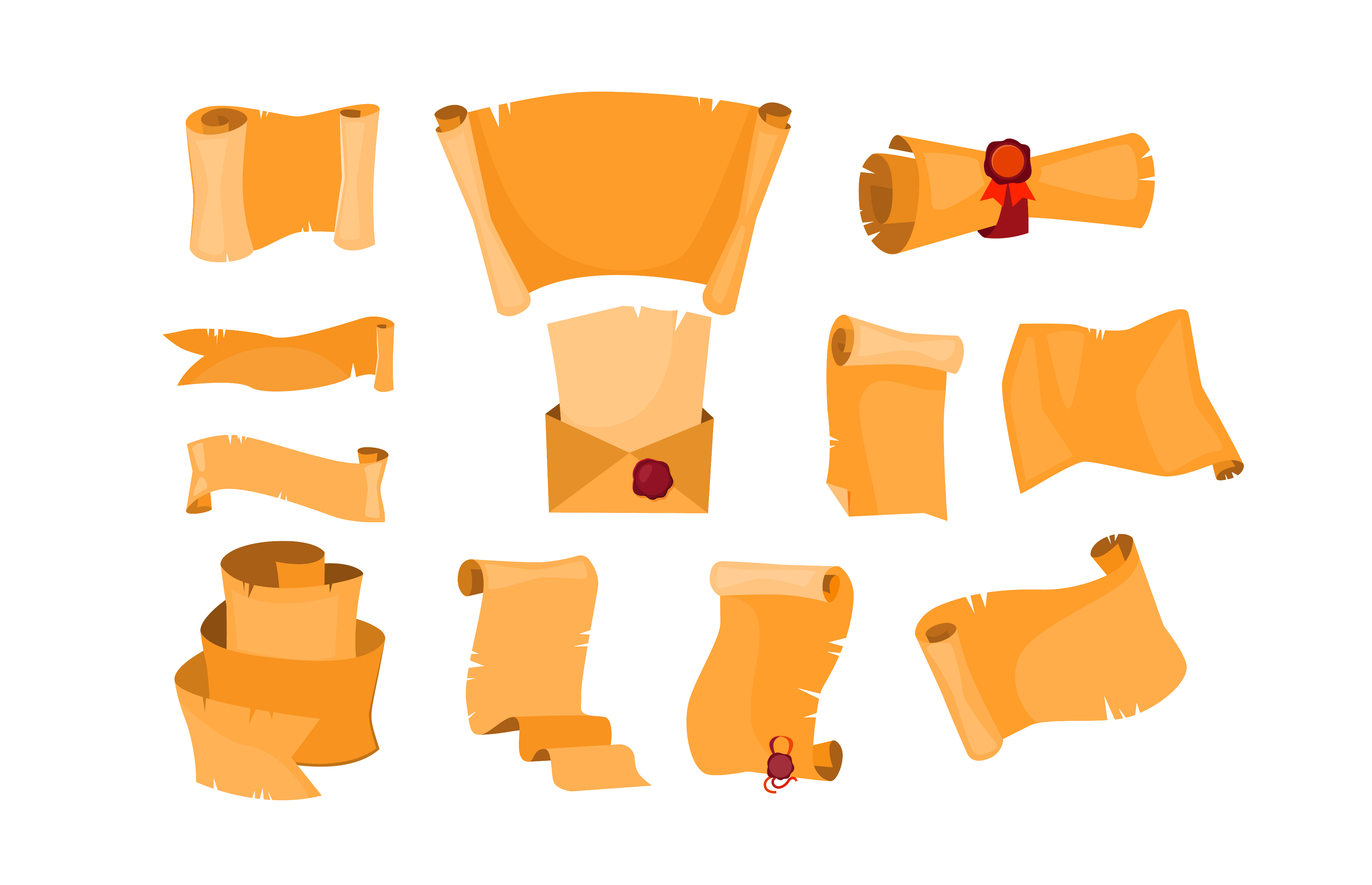 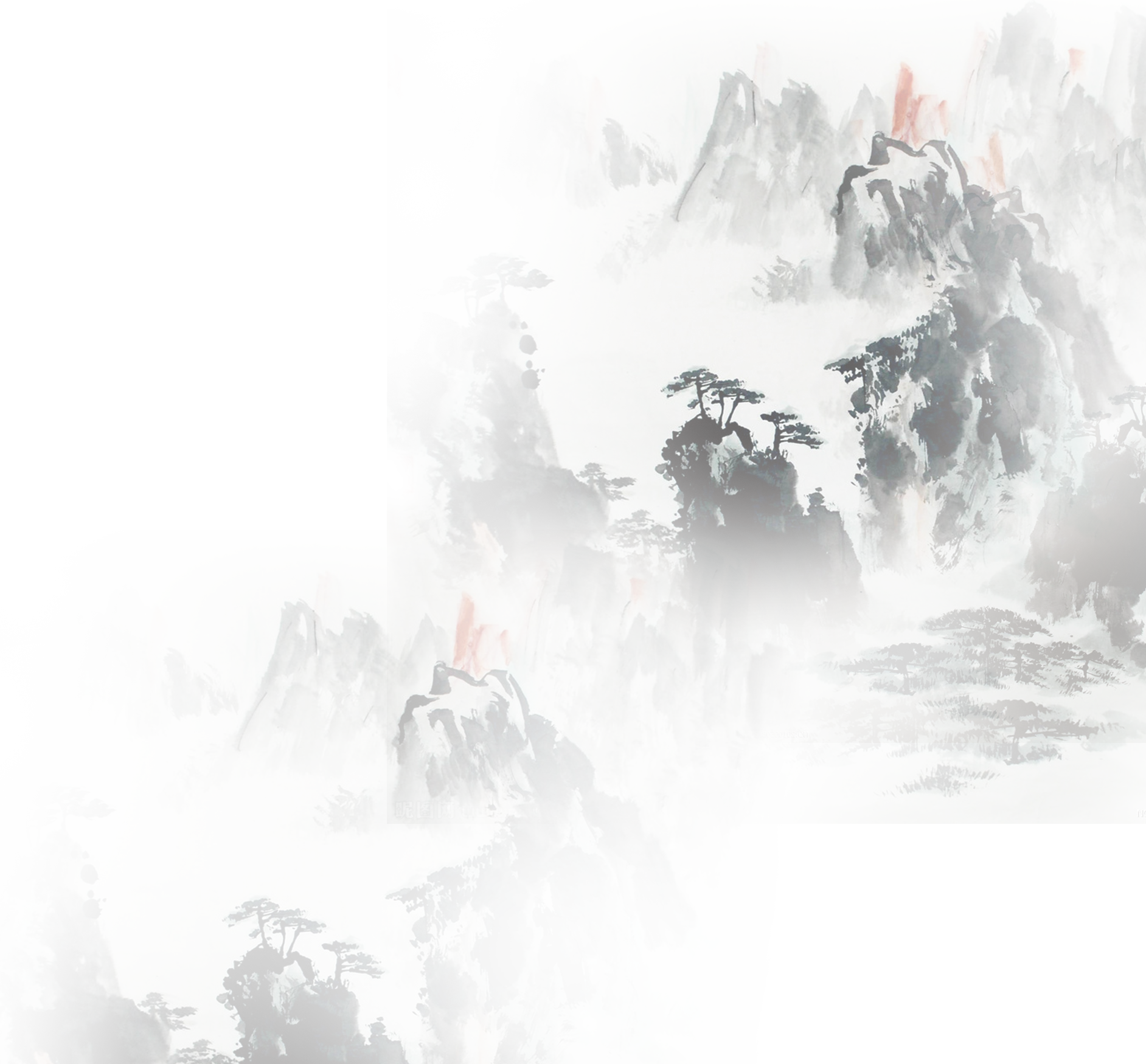 VĂN HỌC 
THỜI HẬU LÊ
VĂN HỌC 
THỜI HẬU LÊ
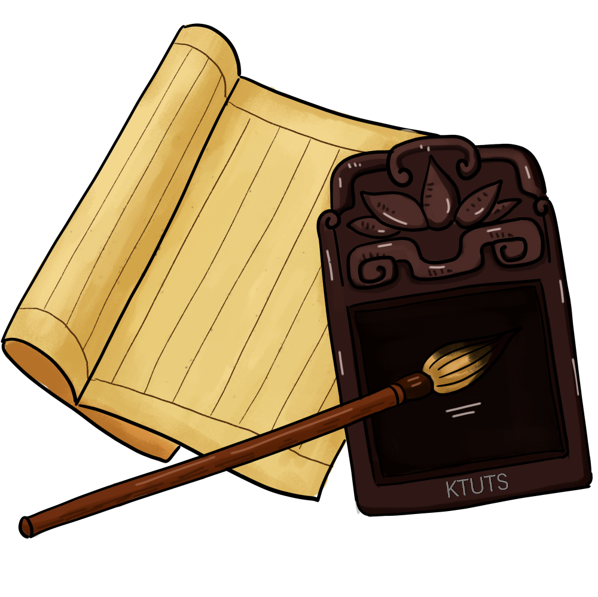 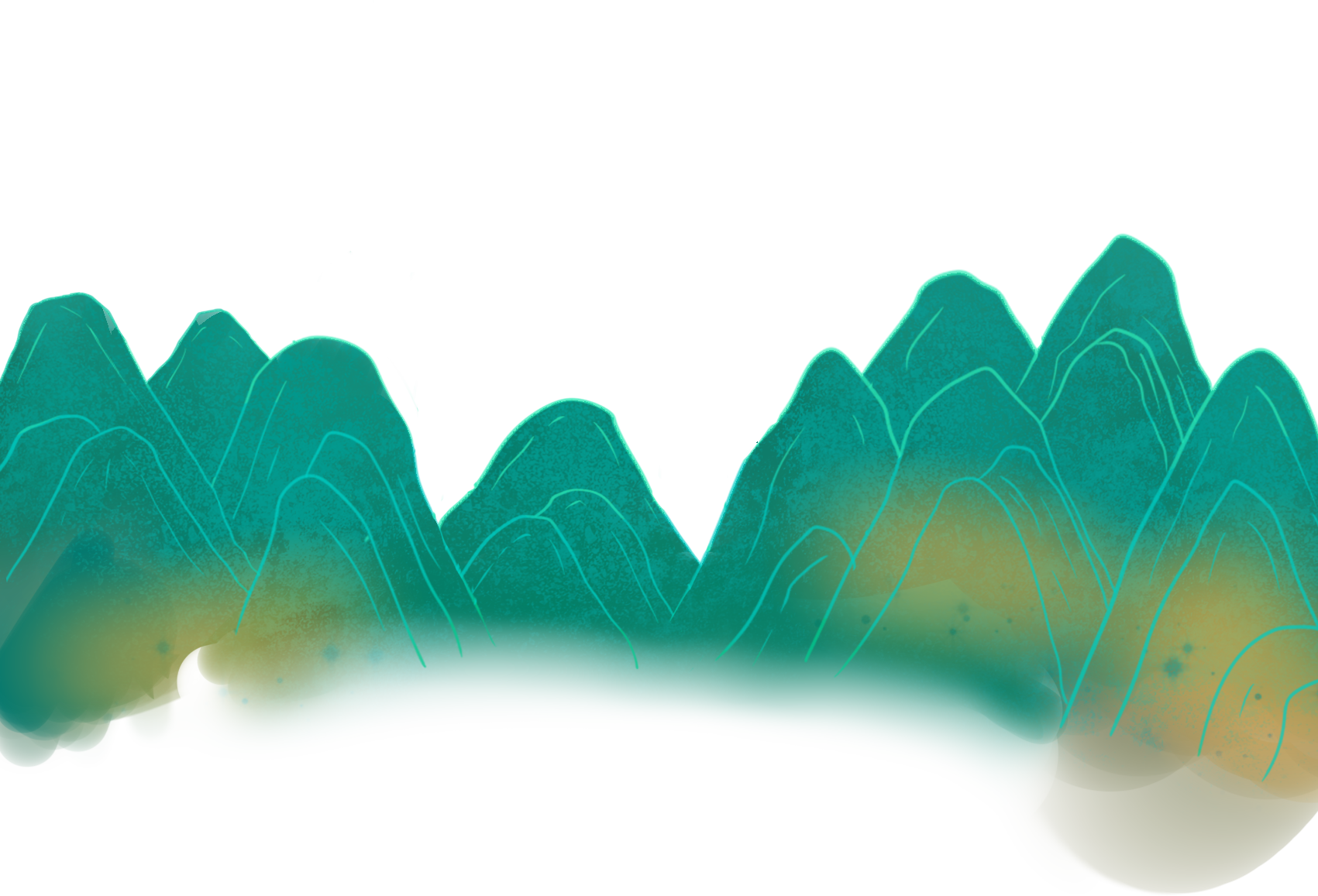 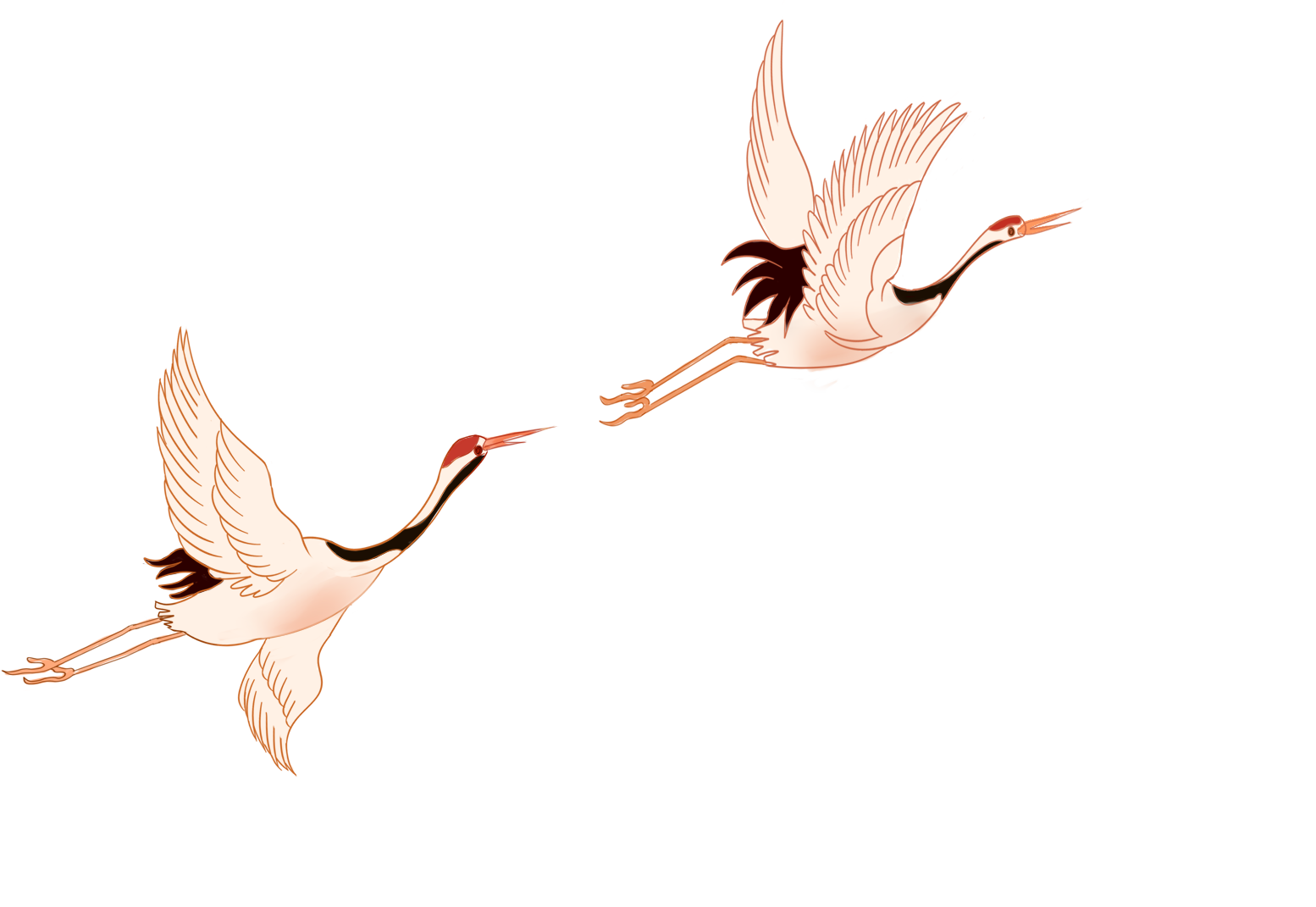 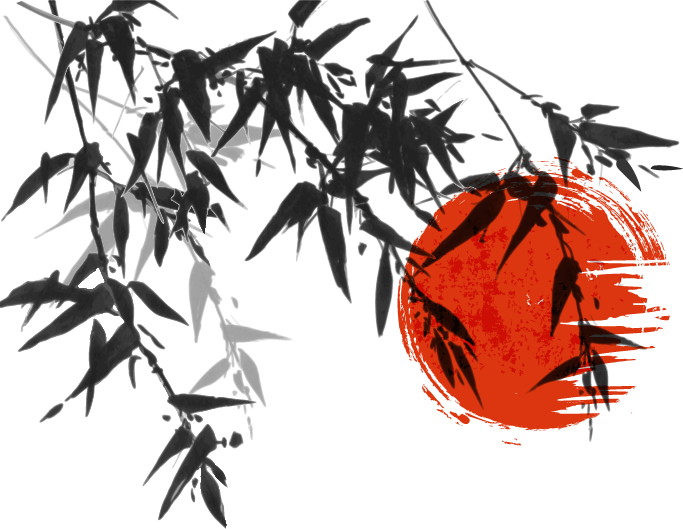 Đọc thông tin trang 51
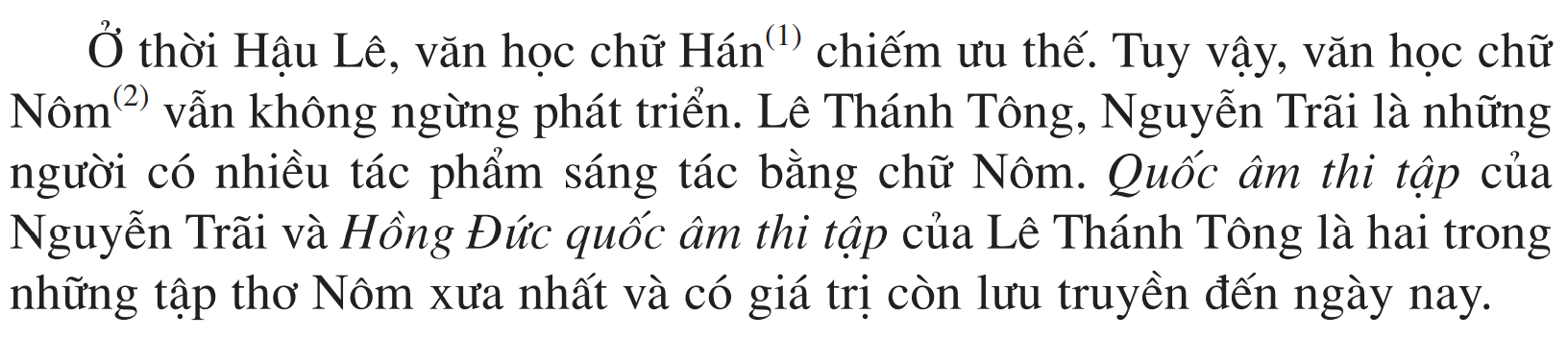 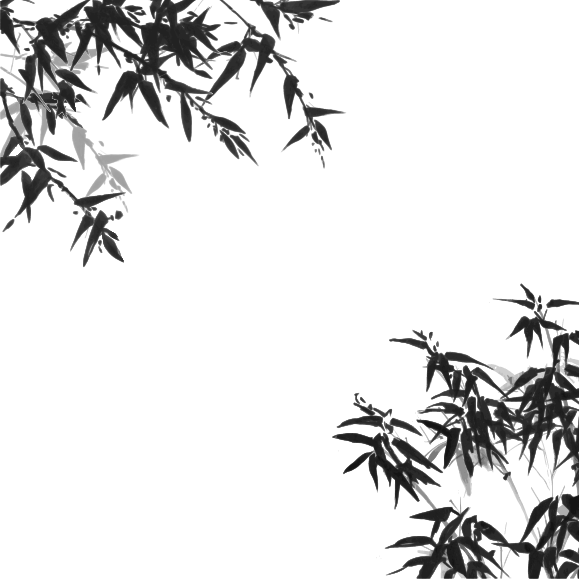 Dưới thời Hậu Lê, loại chữ nào 
chiếm ưu thế?
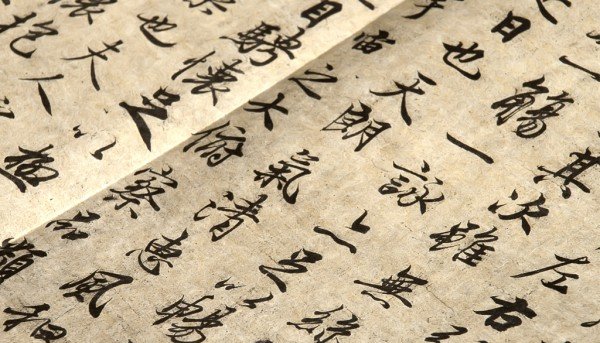 Chữ Hán hay Hán tự là loại văn tự ngữ tố - âm tiết xuất phát từ tiếng Trung Quốc. Chữ Hán sau đó du nhập vào các nước lân cận trong vùng bao gồm Triều Tiên, Nhật Bản và Việt Nam, tạo thành vùng được gọi là vùng văn hóa chữ Hán hay vùng văn hóa Đông Á. Tại các quốc gia này, chữ Hán được vay mượn để tạo nên chữ viết cho ngôn ngữ của dân bản địa ở từng nước.
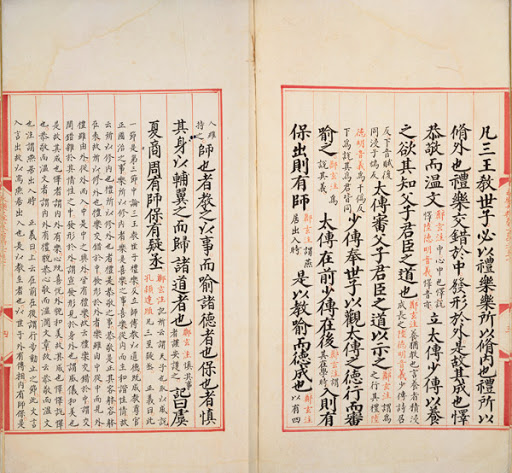 Chữ Nôm, còn được gọi là Quốc âm hay Quốc ngữ là loại văn tự ngữ tố - âm tiết dùng để viết tiếng Việt. Chữ Nôm bắt đầu hình thành và phát triển từ thế kỷ 10 đến thế kỷ 20. Sơ khởi, chữ Nôm thường dùng ghi chép tên người, địa danh, sau đó được dần dần phổ cập, tiến vào sinh hoạt văn hóa của quốc gia. Đối với văn học Việt Nam, chữ Nôm có ý nghĩa đặc biệt quan trọng khi là công cụ xây dựng nền văn học cổ truyền kéo dài nhiều thế kỷ.
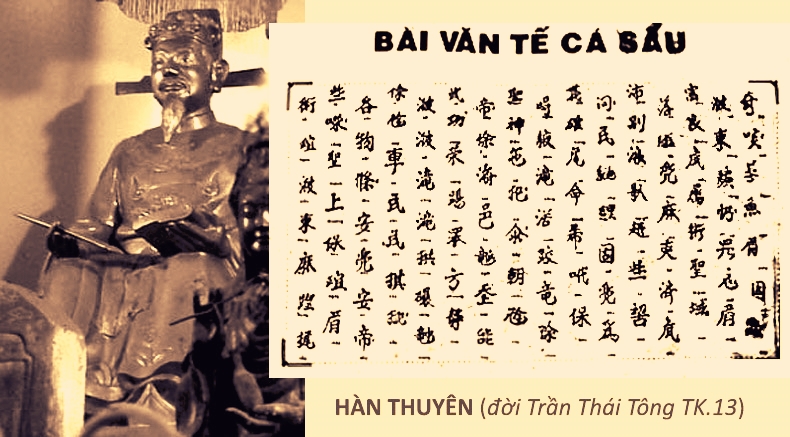 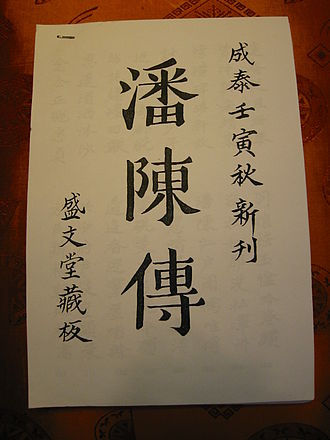 Truyện Nôm Phan Trần, ấn bản Nhâm Dần (1902) triều Thành Thái
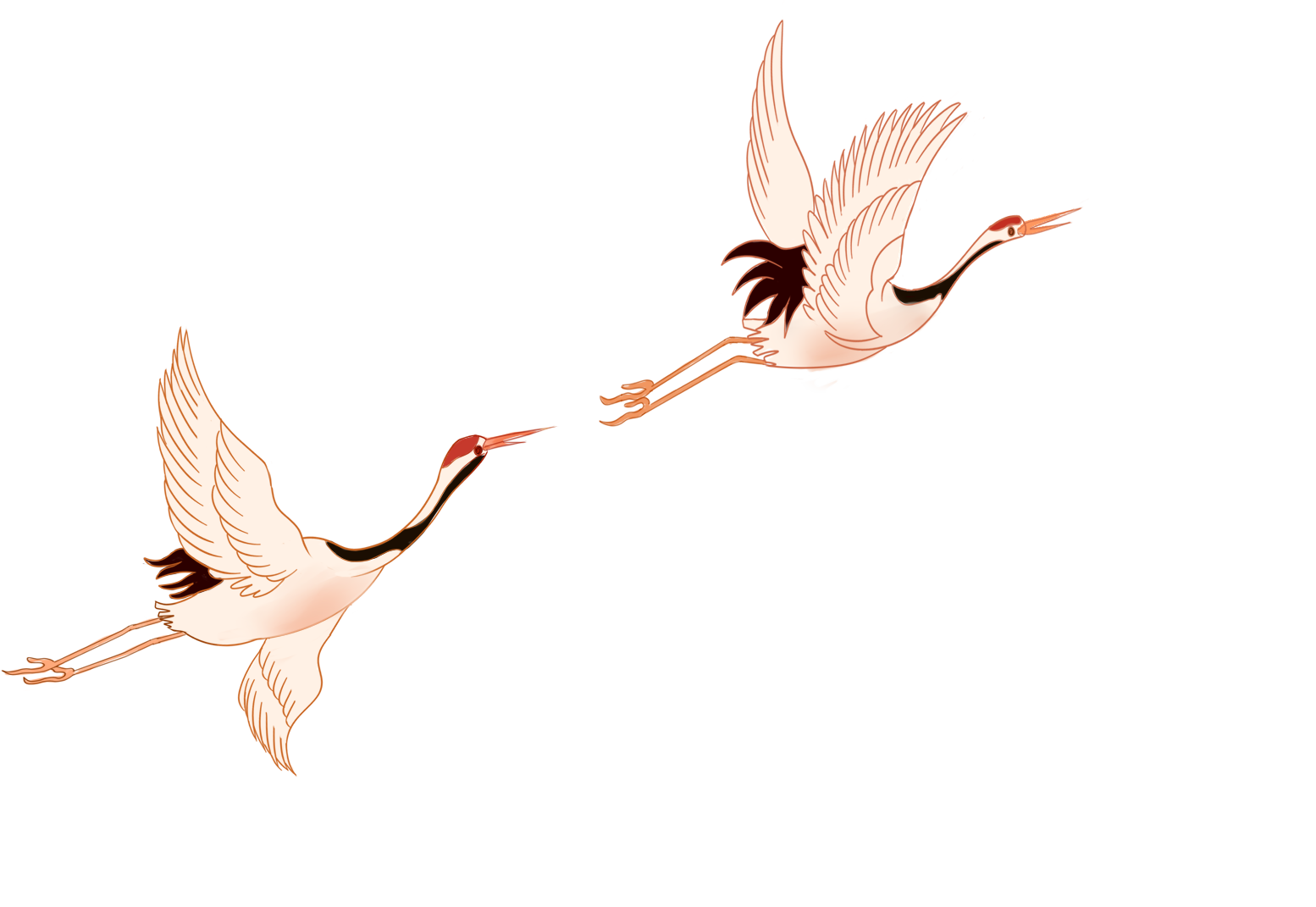 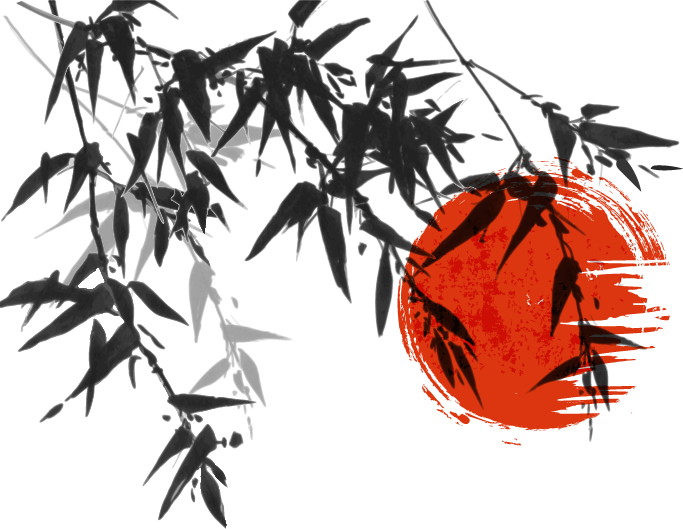 Các tác giả tiêu biểu nhất 
của thời Hậu Lê là ai?
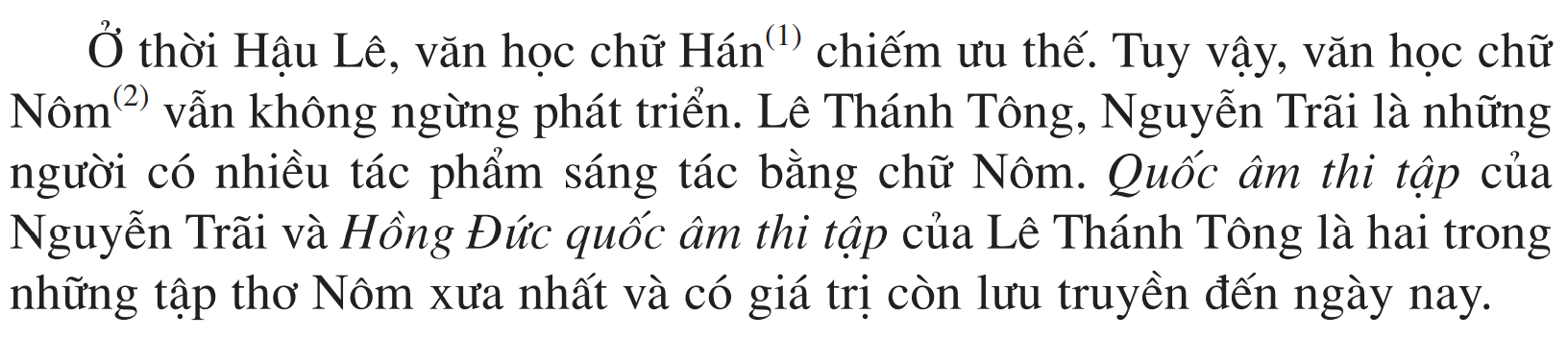 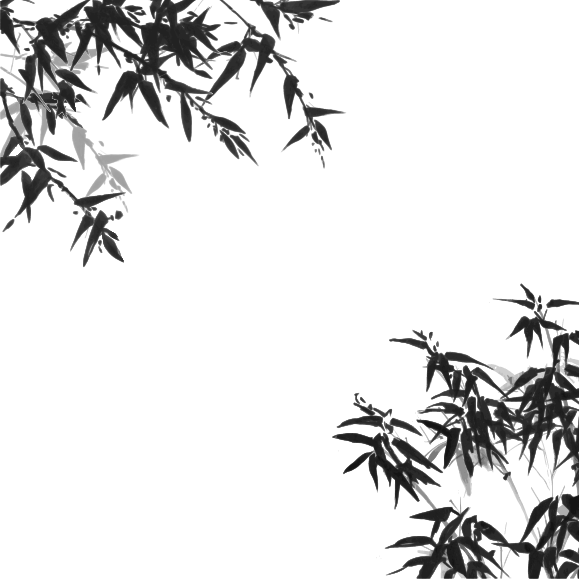 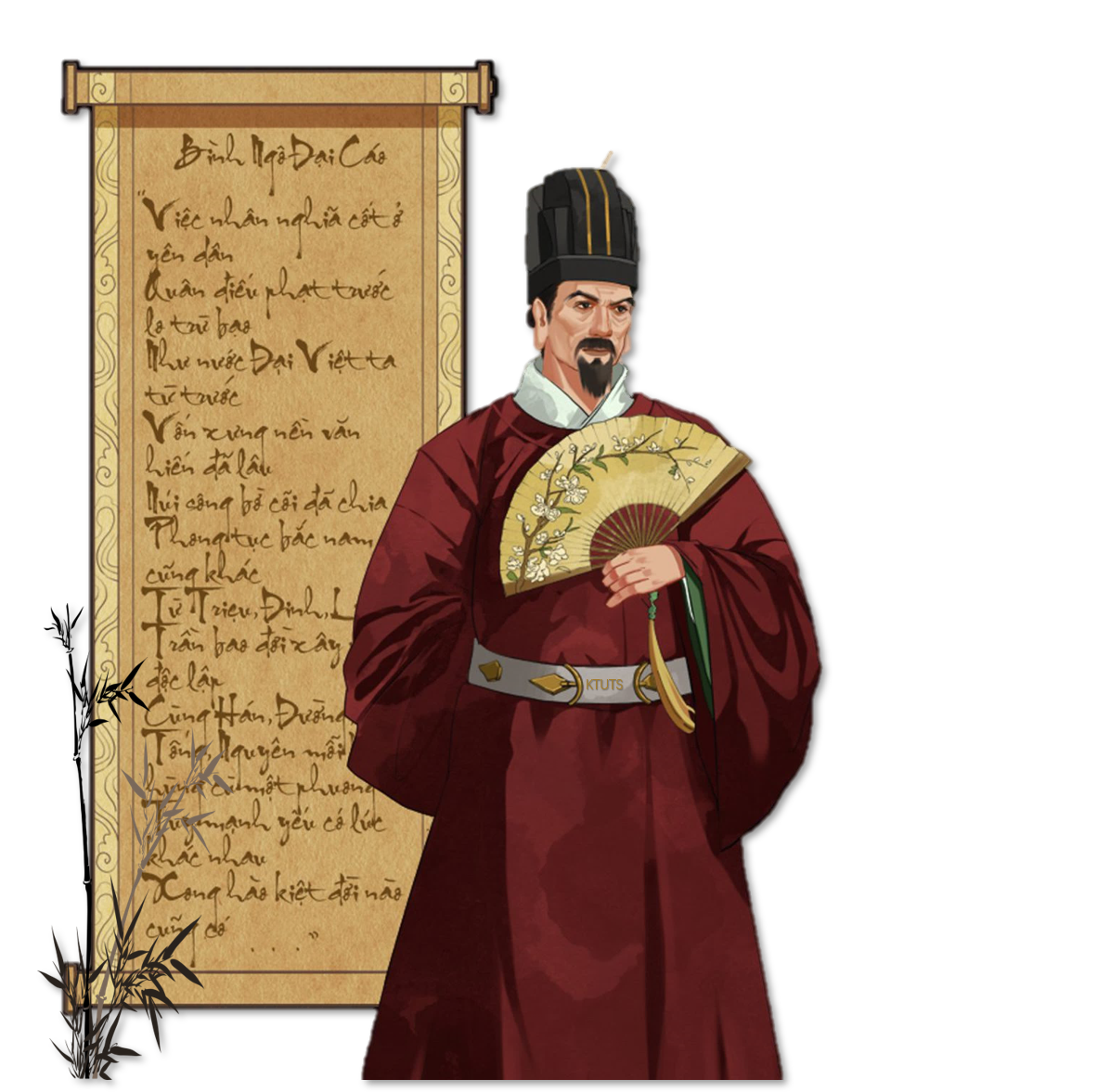 Nguyễn Trãi (1380 – 1442), hiệu là Ức Trai, là một nhà chính trị, nhà văn, người đã tham gia tích cực Khởi nghĩa Lam Sơn do Lê Lợi lãnh đạo chống lại sự xâm lược của nhà Minh với Đại Việt. Khi cuộc khởi nghĩa thành công vào năm 1428, Nguyễn Trãi trở thành khai quốc công thần của triều đại quân chủ nhà Hậu Lê trong Lịch sử Việt Nam. Ông được UNESCO vinh danh là "Danh nhân văn hóa thế giới" và là 1 trong 14 anh hùng tiêu biểu của dân tộc Việt Nam.
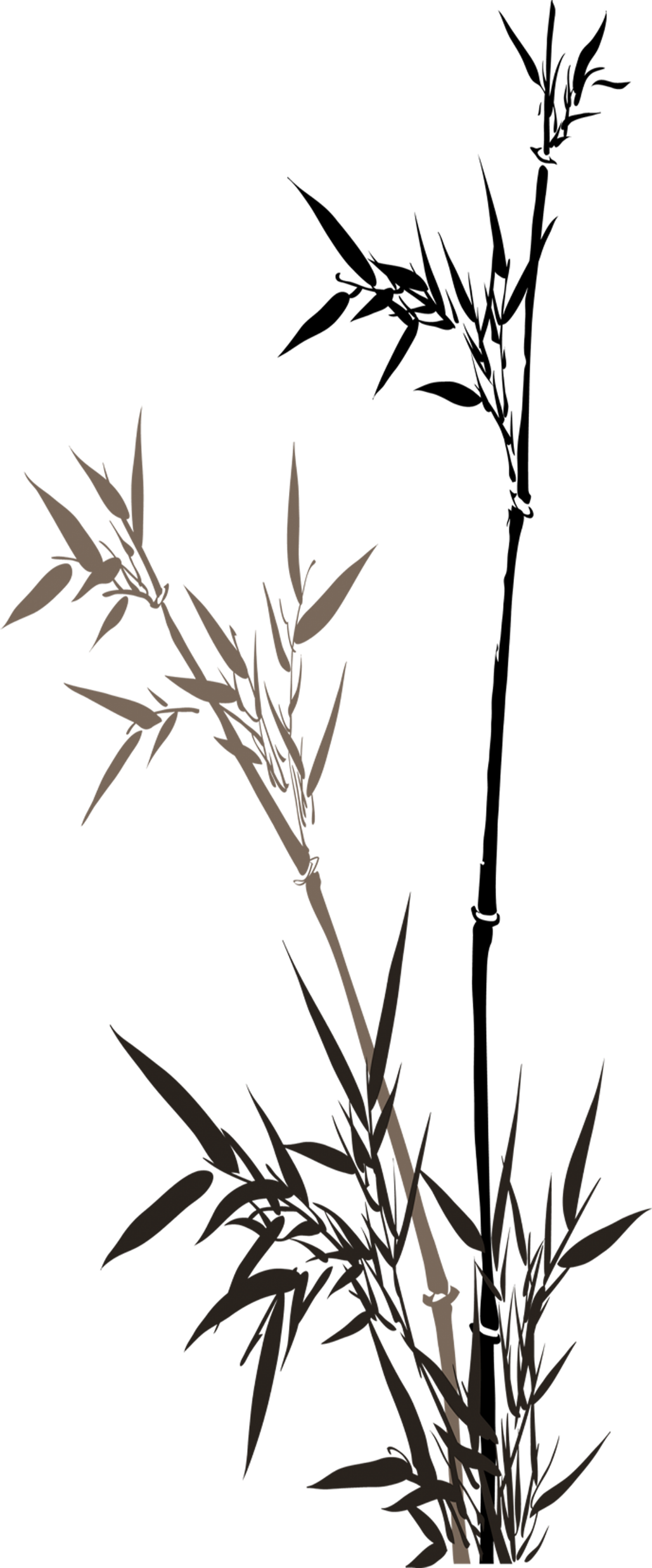 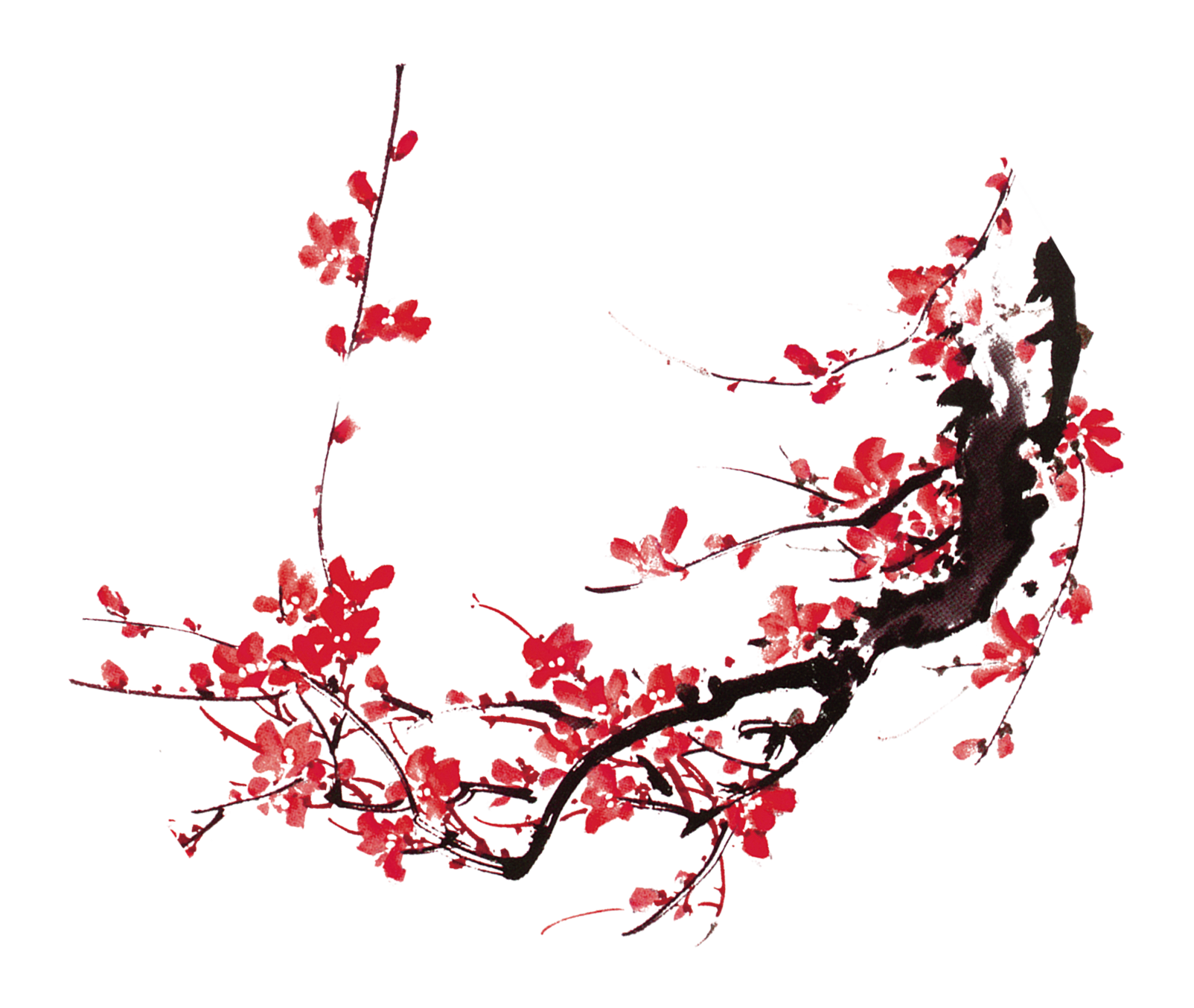 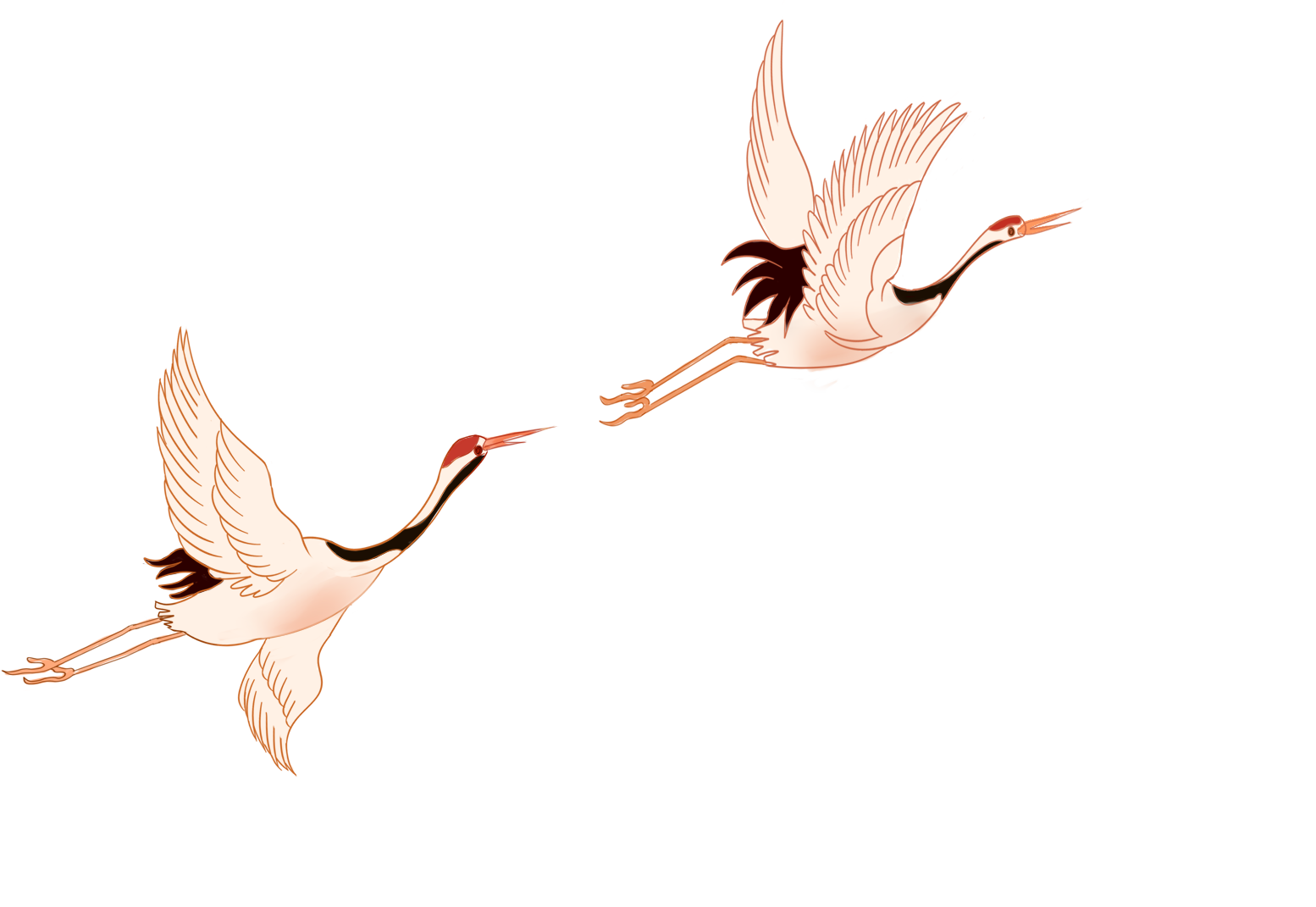 KẾT LUẬN
KẾT LUẬN
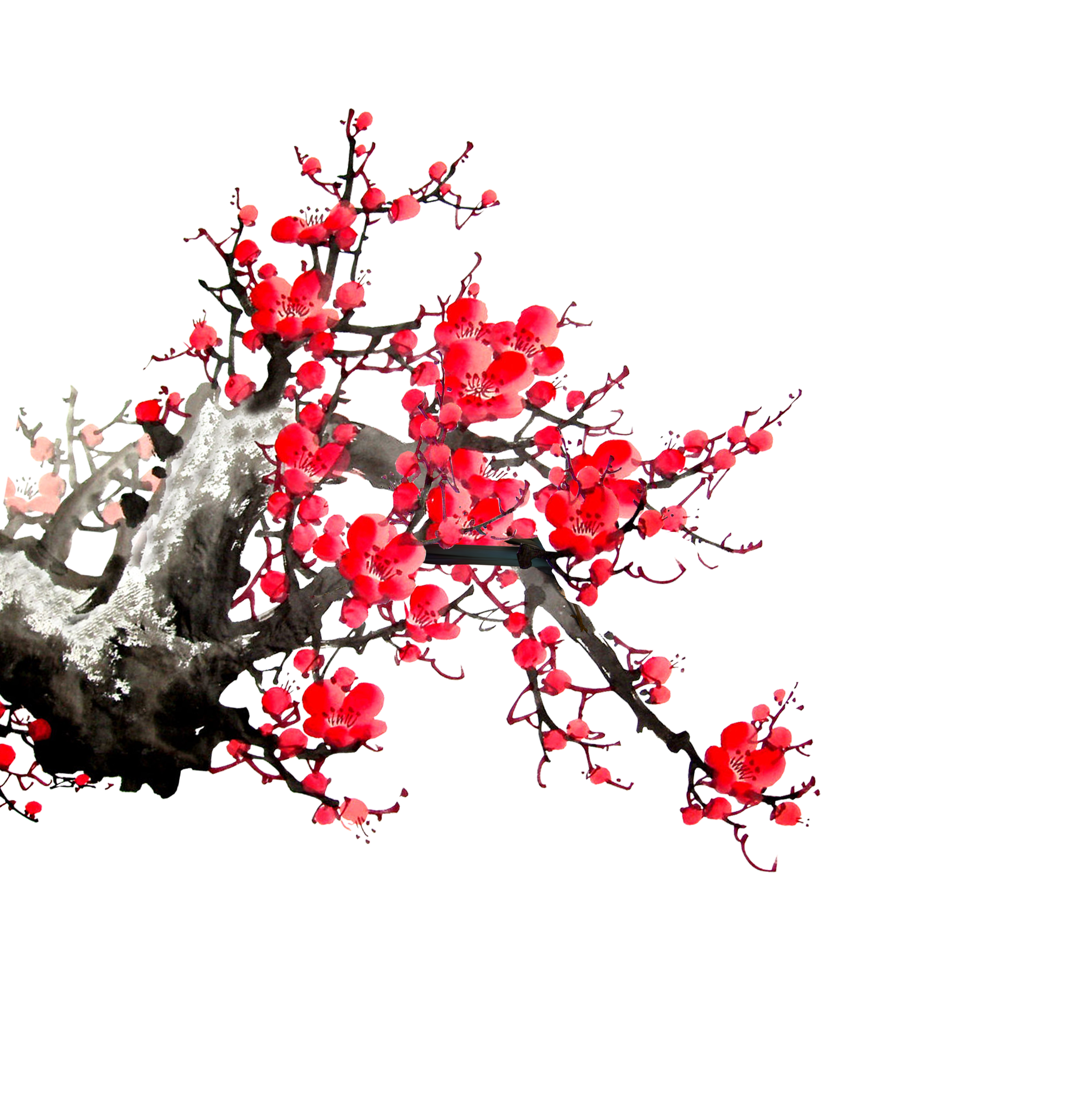 - Văn học thời Hậu Lê phát triển hơn các giai đoạn trước, đã đạt được một số thành tựu đáng kể.
- Các tác giả tiêu biểu: Nguyễn Trãi, Lê Thánh Tông.
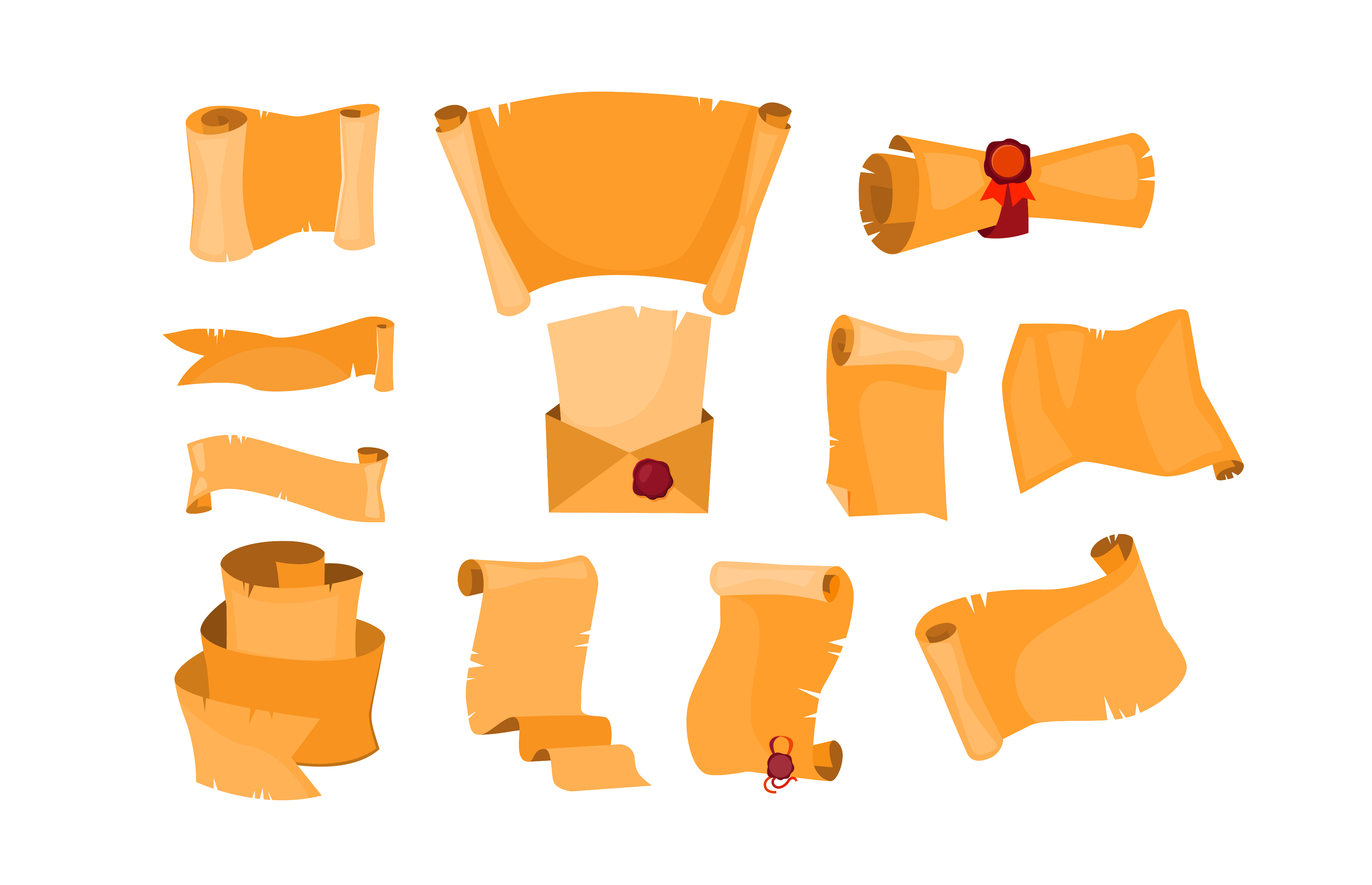 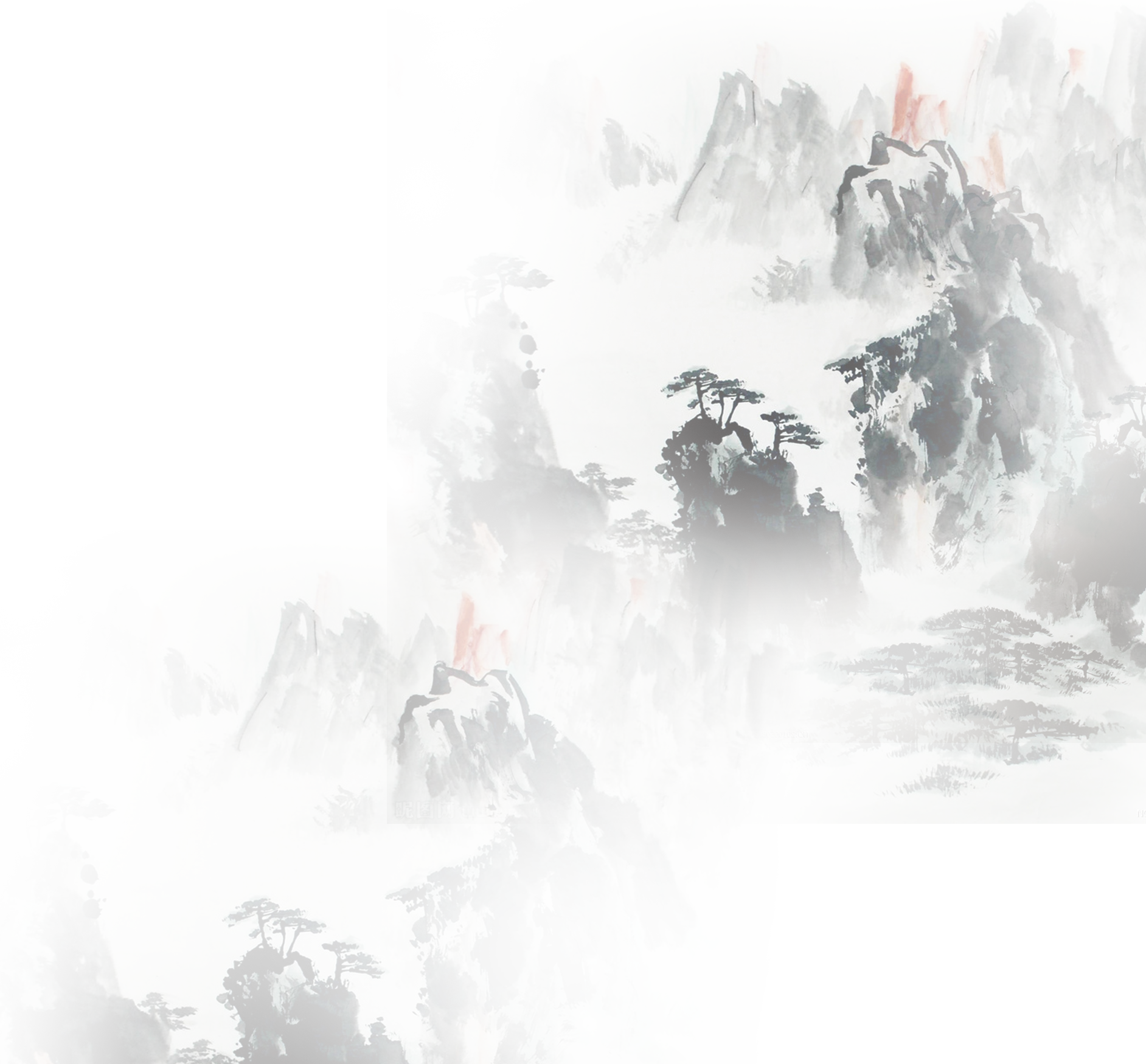 KHOA HỌC 
THỜI HẬU LÊ
KHOA HỌC 
THỜI HẬU LÊ
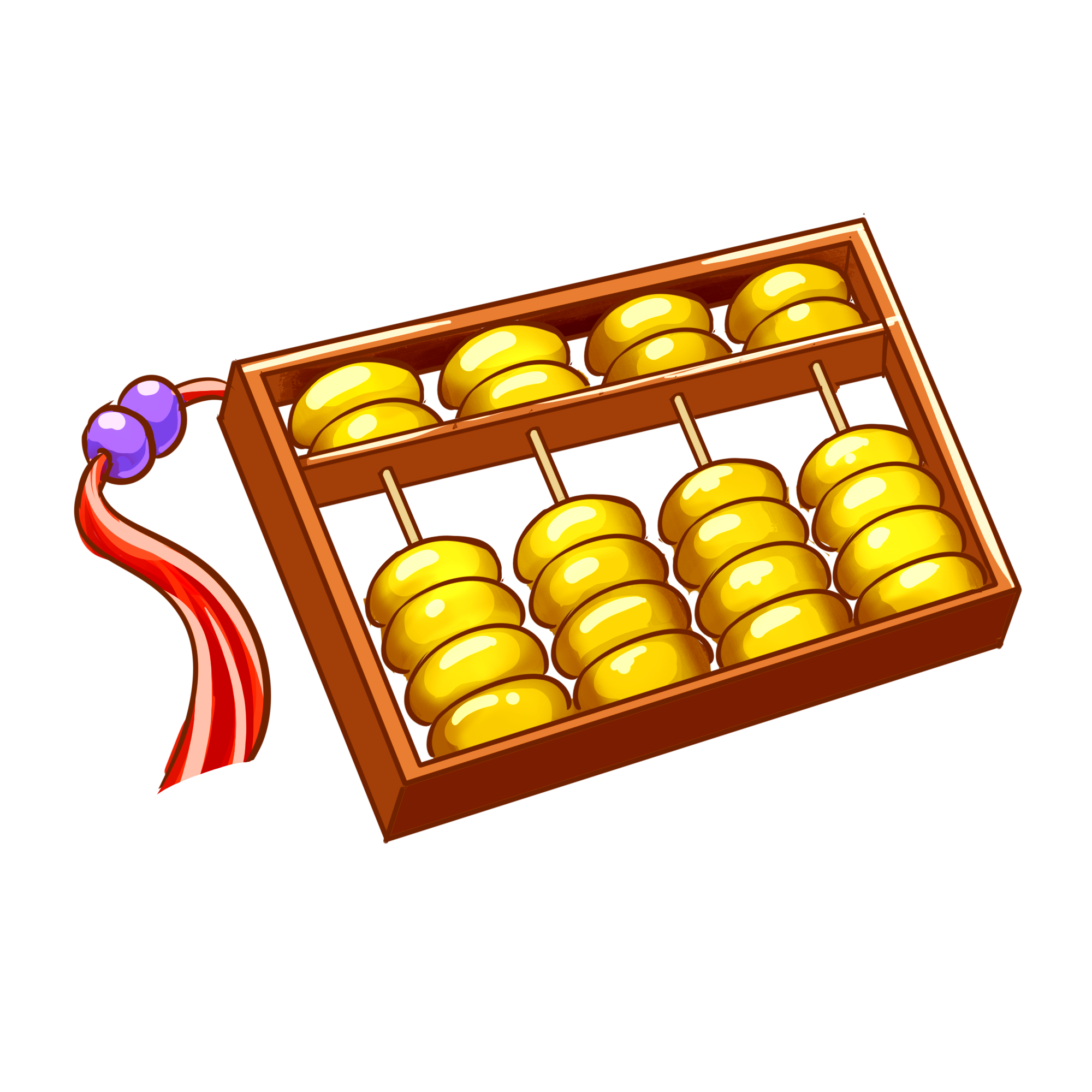 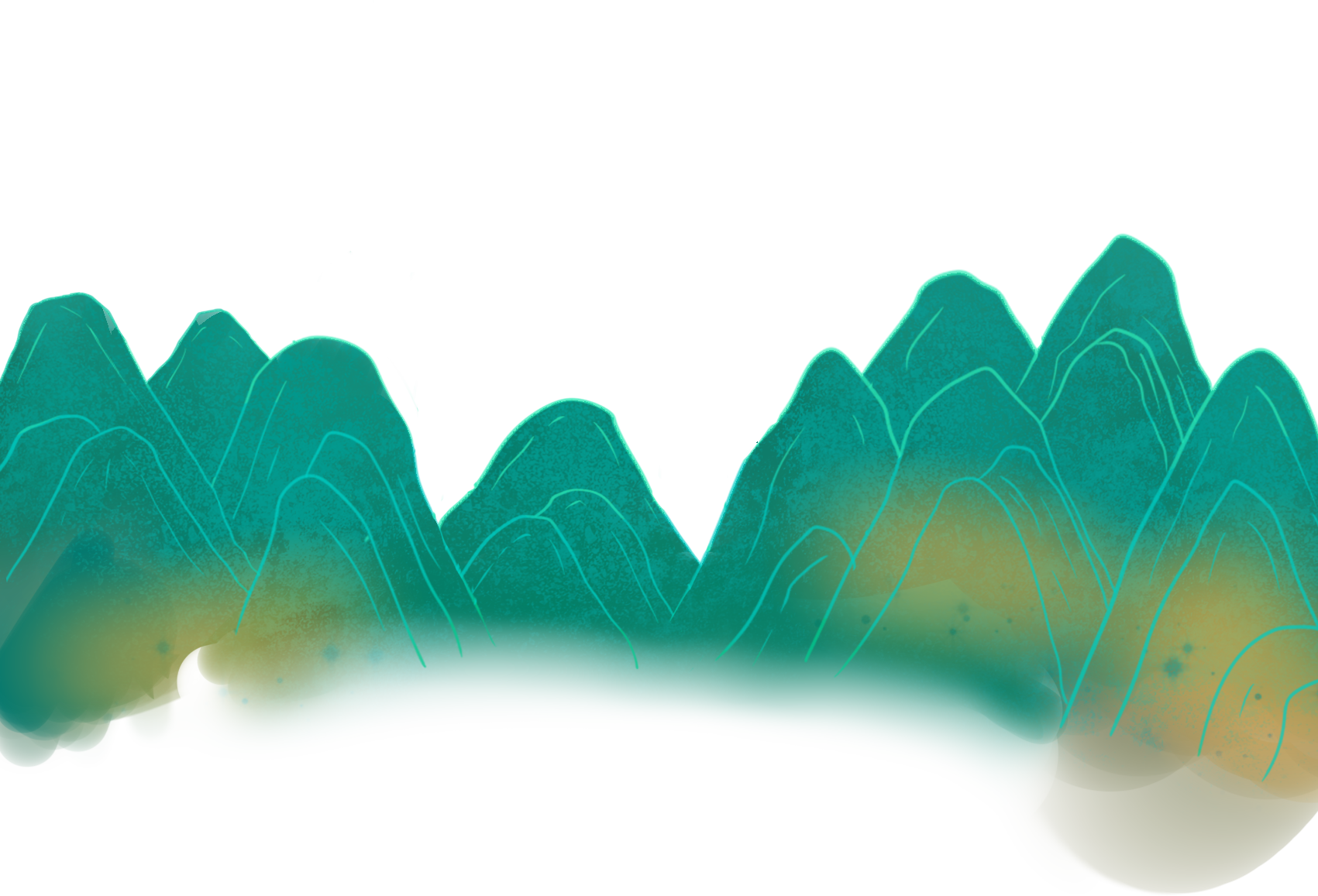 Lập bảng thống kê về khoa học tiêu biểu thời Hậu Lê
Ghi lại Lịch sử nước ta từ thời Hùng Vương đến thời Hậu Lê.
Đại Việt 
sử kí toàn thư.
Ngô Sĩ Liên
Lam Sơn thực lục
Ghi lại diễn biến cuộc khởi nghĩa Lam Sơn.
Nguyễn Trãi
Xác định rõ ràng lãnh thổ quốc gia nêu lên những tài nguyên, sản phẩm của đất nước và một số phong tục tập quán của dân ta.
Dư địa chí
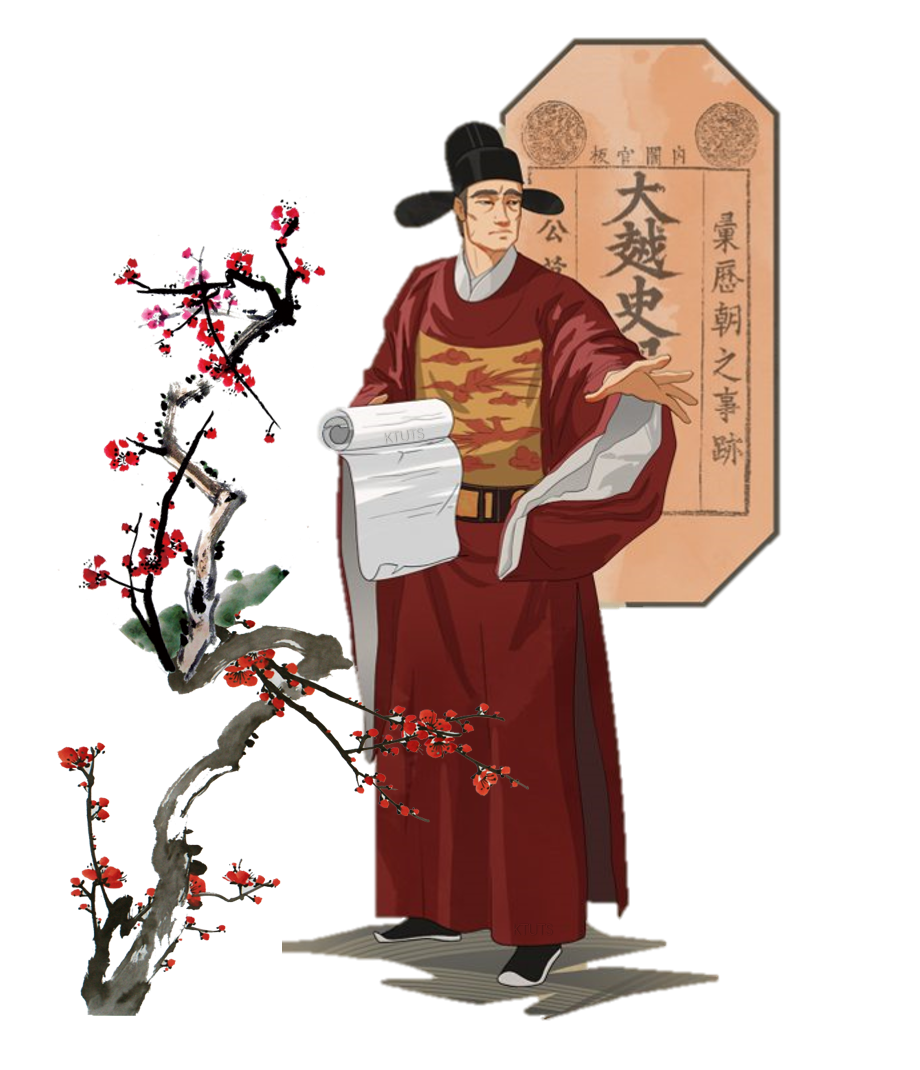 Ngô Sĩ Liên là một nhà sử học thời Lê sơ, sống ở thế kỷ 15. Ông là người đã tham gia khởi nghĩa Lam Sơn và có công lớn trong việc biên soạn bộ Đại Việt sử ký toàn thư – bộ quốc sử chính thống cũ nhất của Việt Nam được lưu truyền tới ngày nay. Bộ sử gồm 15 quyển, chia thành hai phần: Phần một (ngoại kỷ), gồm 5 quyển, chép từ thời Hồng Bàng đến hết thời Bắc thuộc (năm 938); Phần hai (bản kỷ) gồm 10 quyển, chép từ thời Ngô Quyền dựng nước (năm 938) đến khi vua Lê Lợi lên ngôi (Lê Thái Tổ) vào năm 1428.
Lập bảng thống kê về khoa học tiêu biểu thời Hậu Lê
Kiến thức toán học
Đại thành toán pháp
Lương Thế Vinh
Lê Hữu Trác(Hải Thượng Lãn Ông)
Hải Thượng Y Tông Tâm Lĩnh
Kiến thức y học
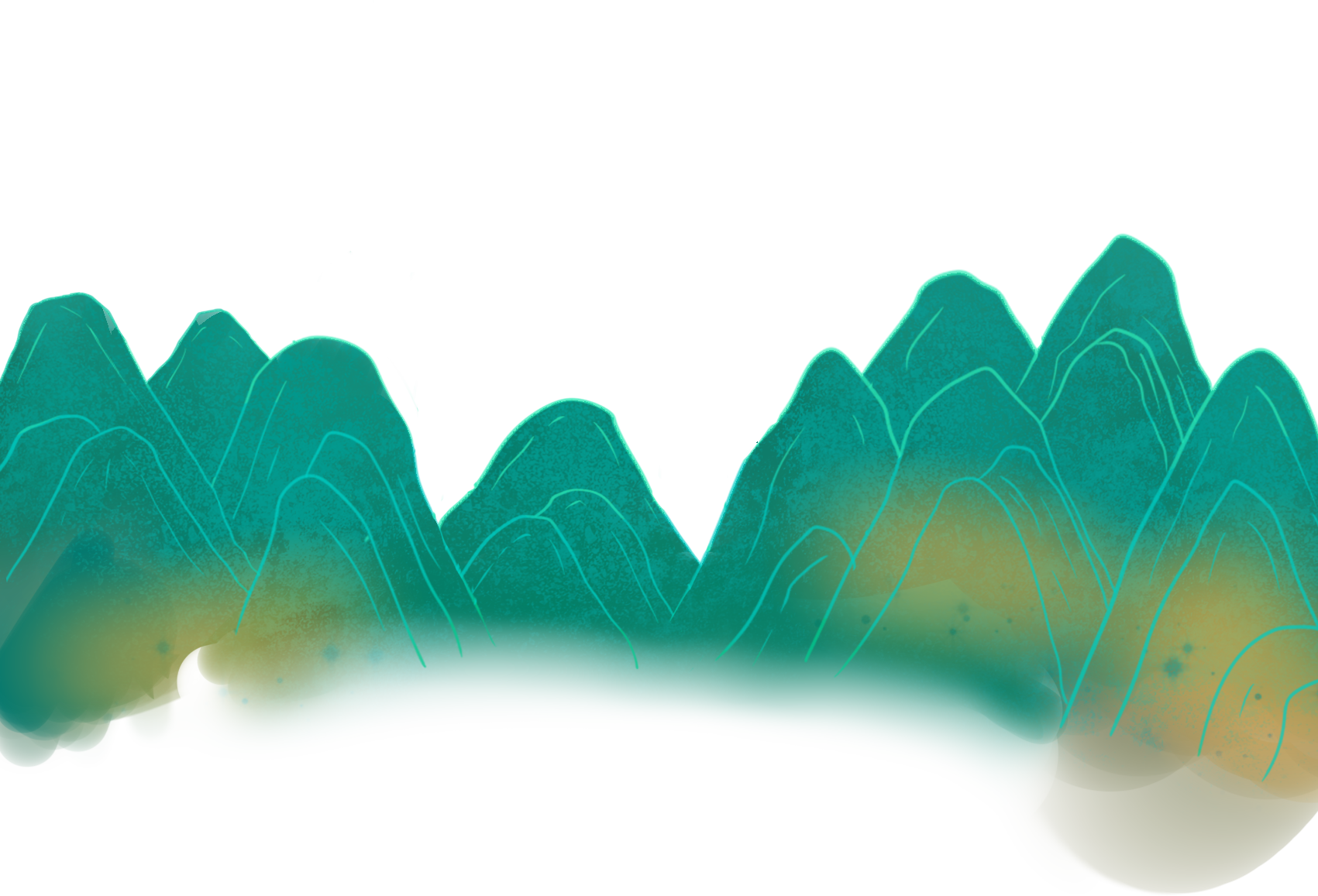 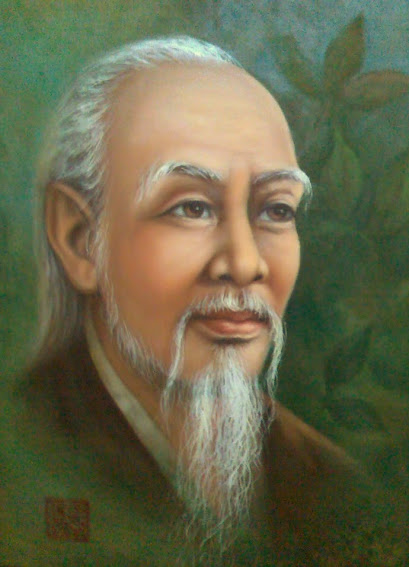 Hải Thượng Lãn Ông (1720 -1791), tên thật là Lê Hữu Trác là một lang y, được coi là ông tổ của ngành y học cổ truyền Việt Nam. Ông là đại danh y có đóng góp lớn cho nền y học dân tộc Việt Nam, trong đó có thuốc Nam, kế thừa xuất sắc sự nghiệp "Nam dược trị Nam nhân" của Tuệ Tĩnh thiền sư. Ông để lại nhiều tác phẩm lớn như Hải Thượng y tông tâm lĩnh gồm 28 tập, 66 quyển chắt lọc tinh hoa của y học cổ truyền.
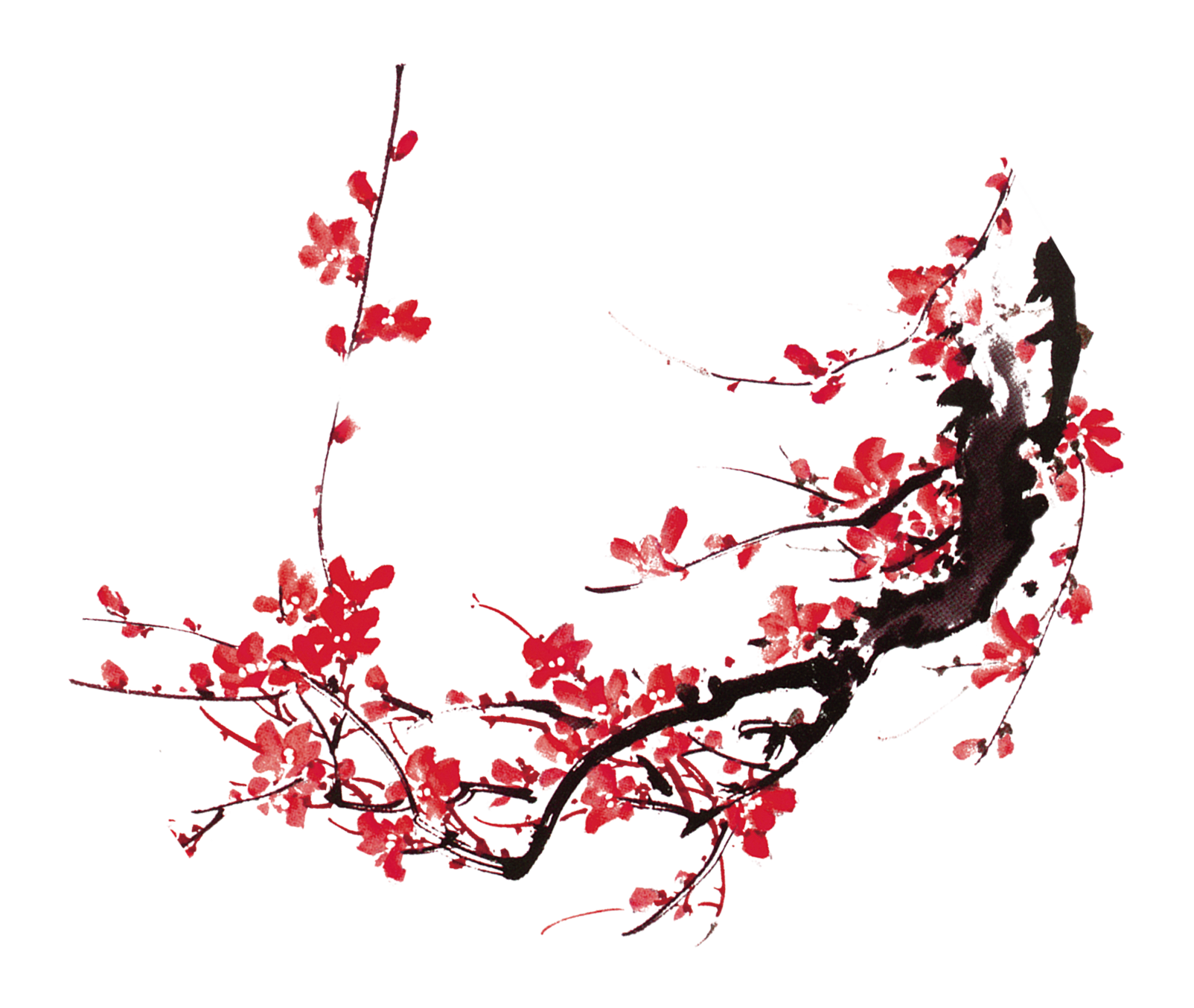 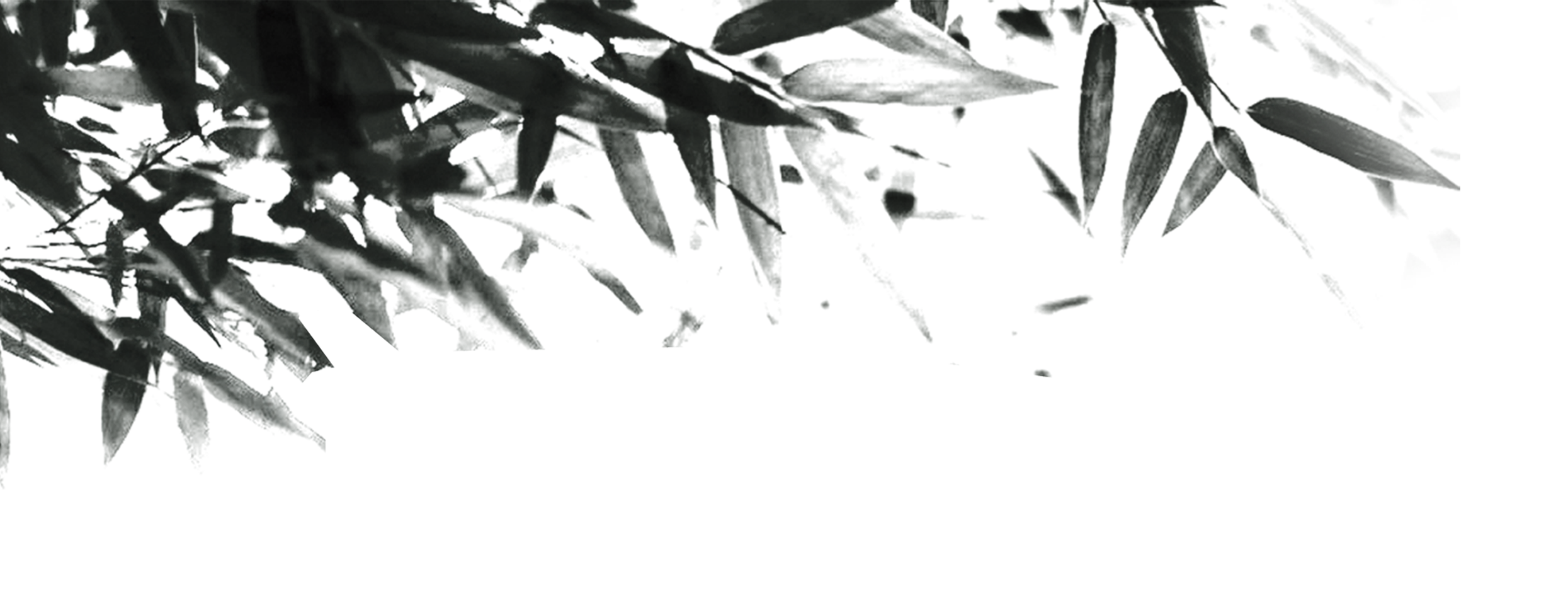 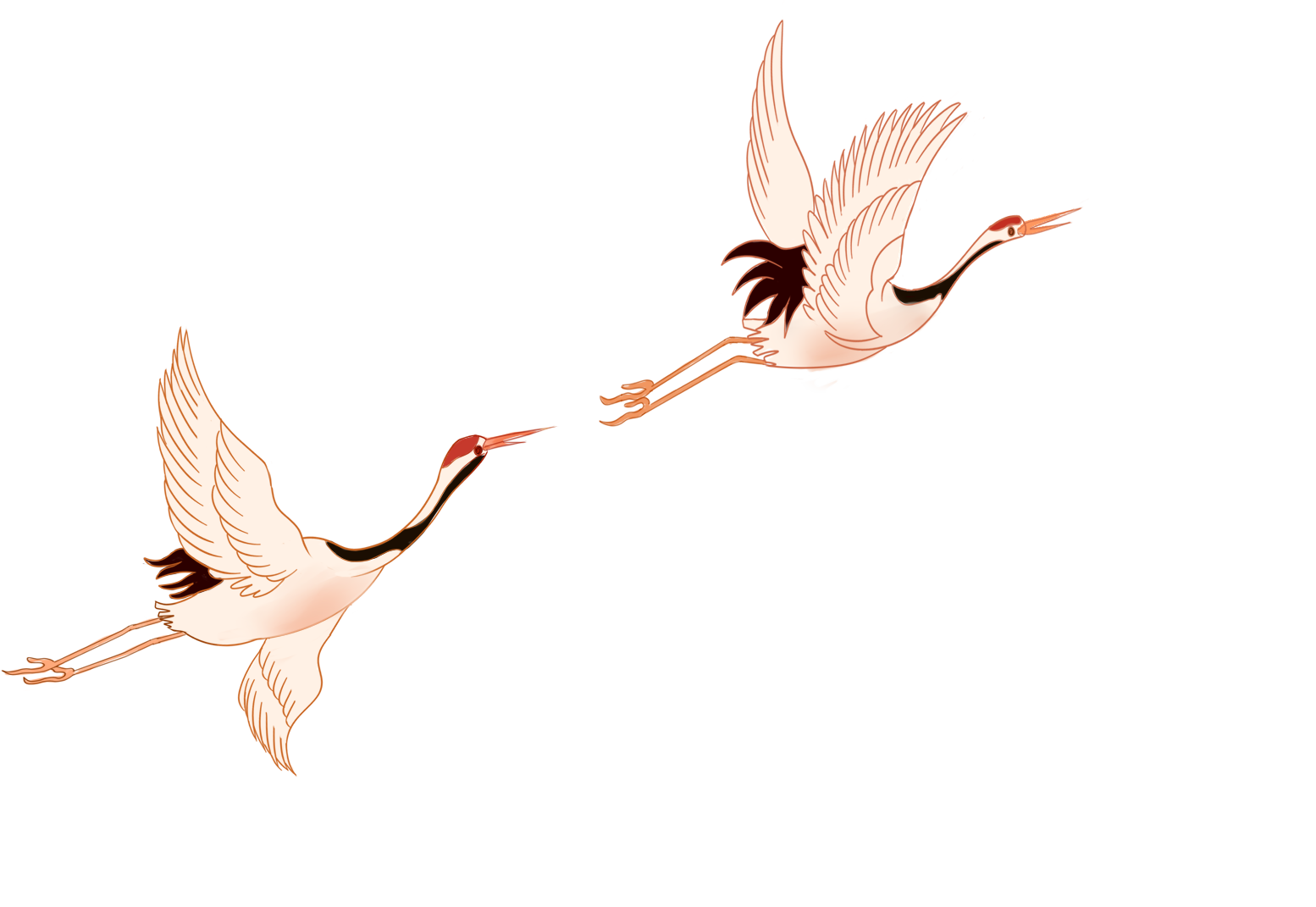 GHI NHỚ
GHI NHỚ
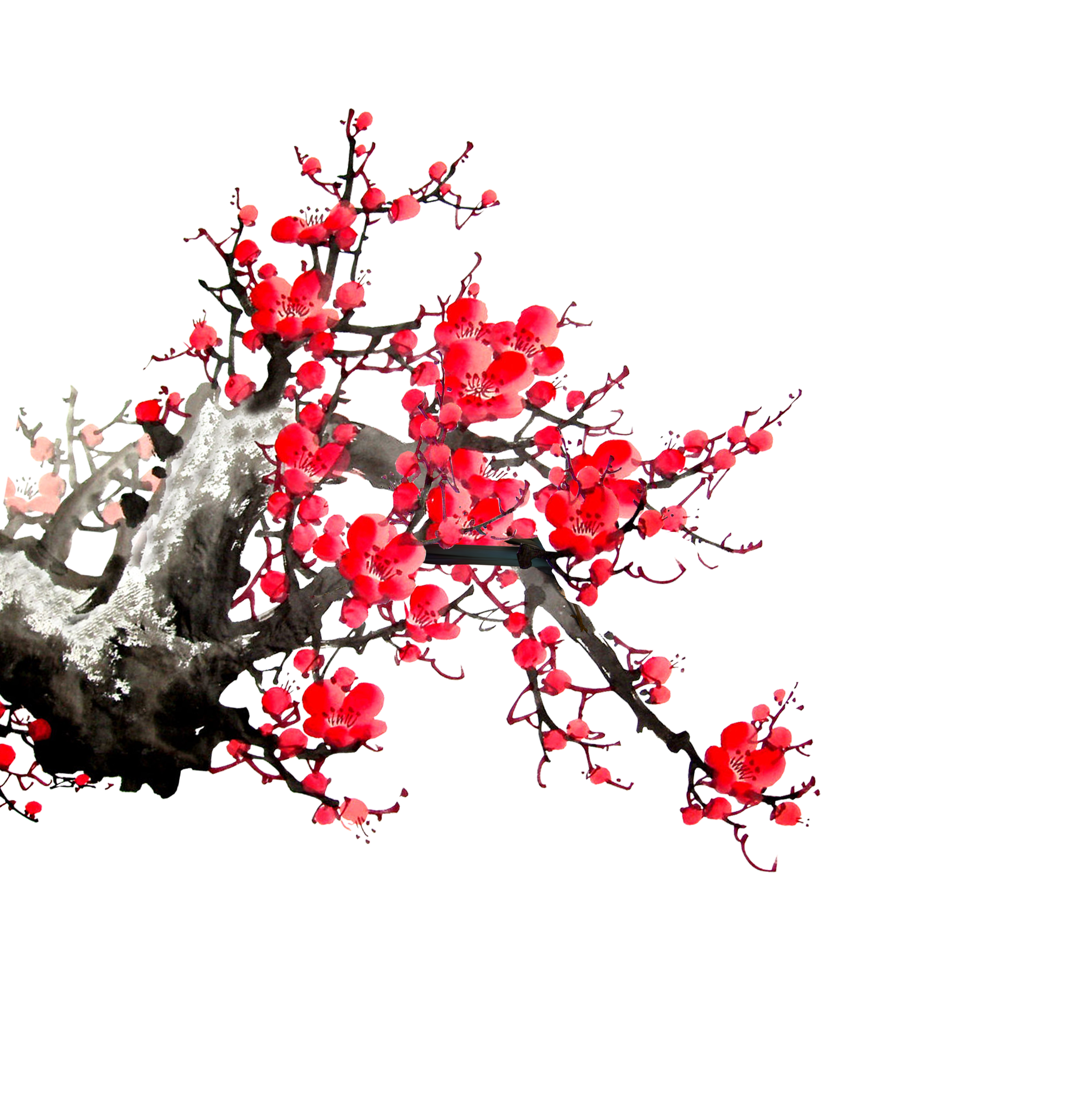 - Dưới thời Hậu Lê (thế kỉ XV), văn học và khoa học của nước ta phát triển hơn các giai đoạn trước, đã đạt được những thành tựu đáng kể.
- Nguyễn Trãi và Lê Thánh Tông là những tác giả tiêu biểu trong thời kỳ đó.
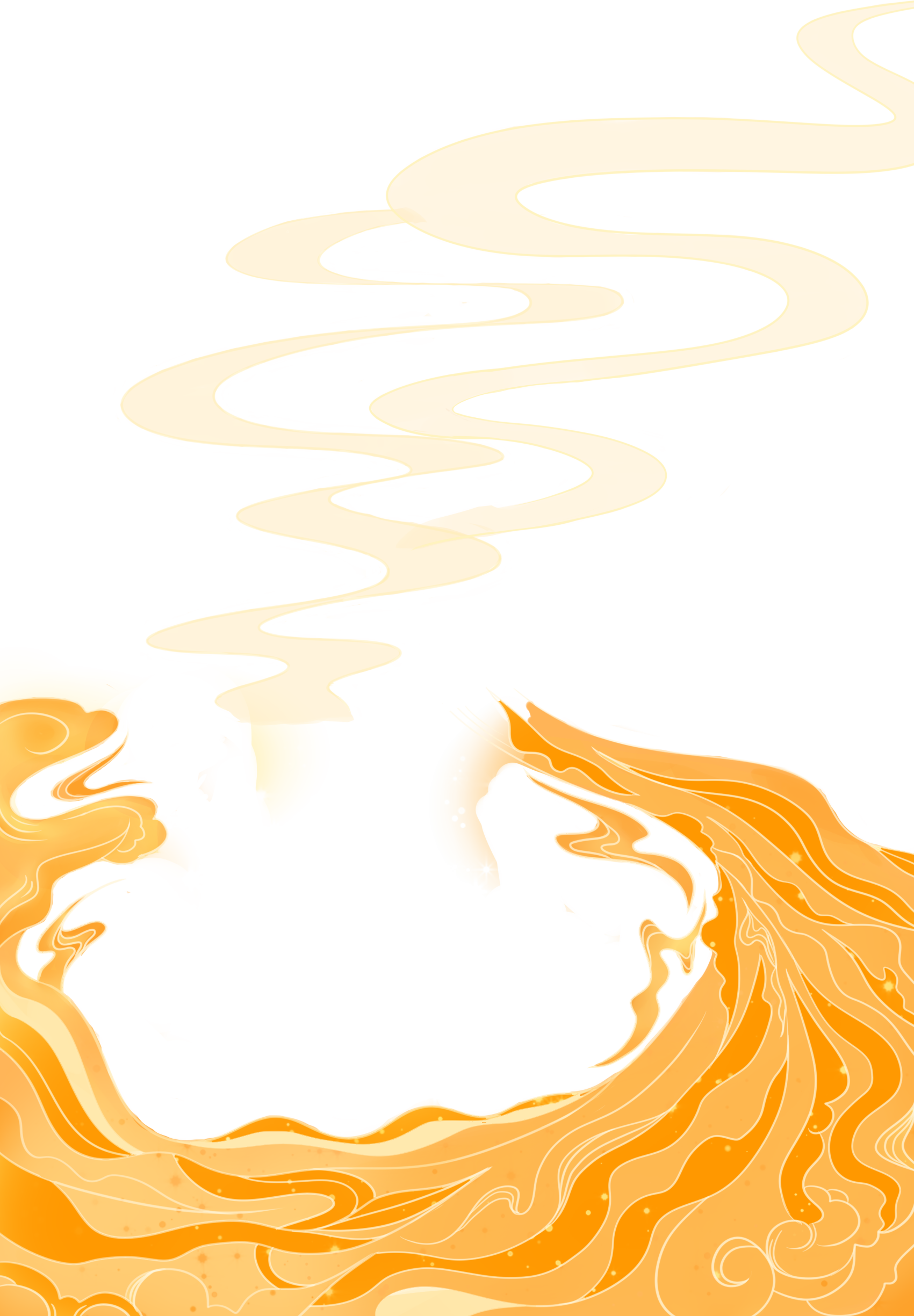 CHÀO 
TẠM BIỆT
CHÀO 
TẠM BIỆT
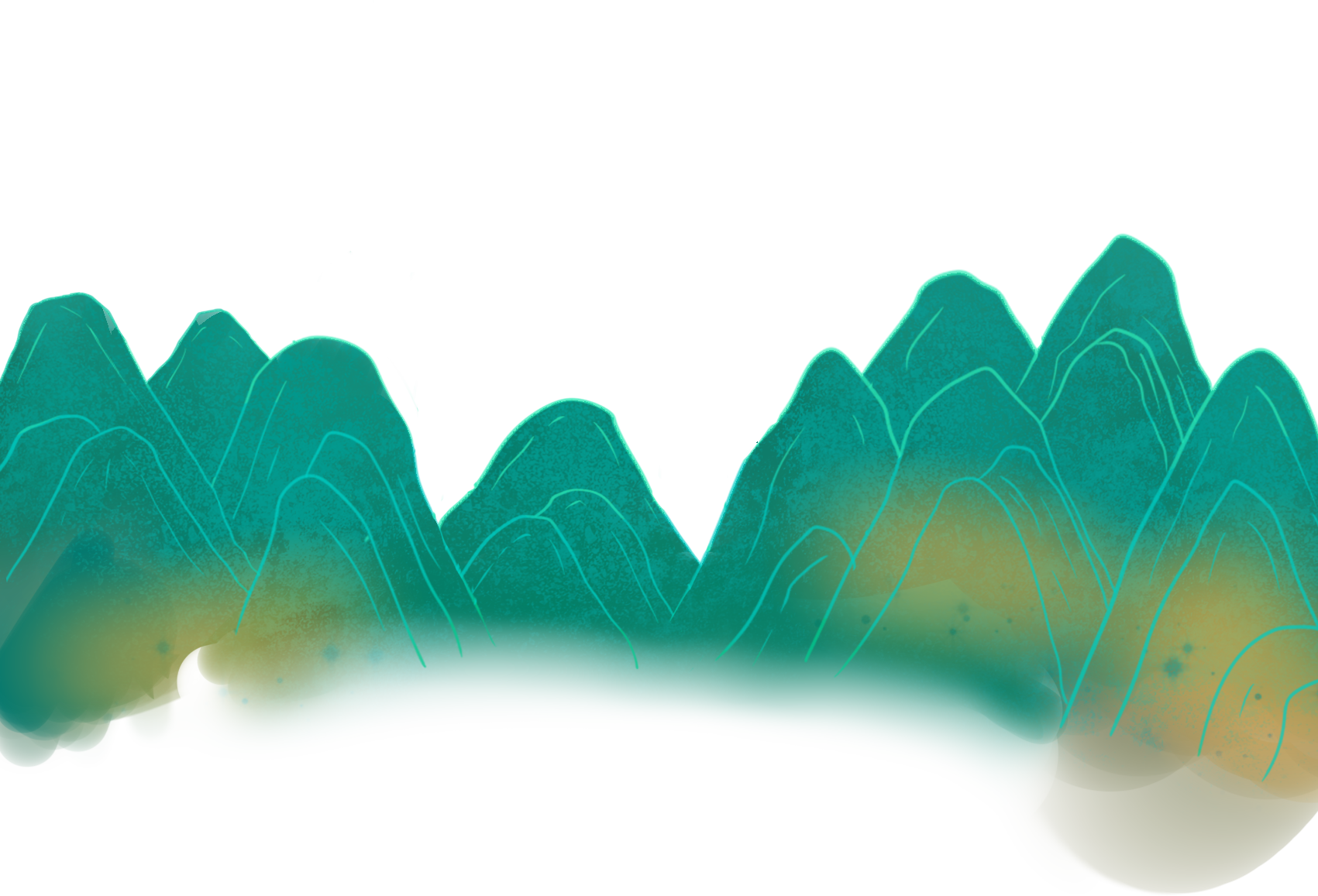